Reťazenie predpovedí budúcnosti
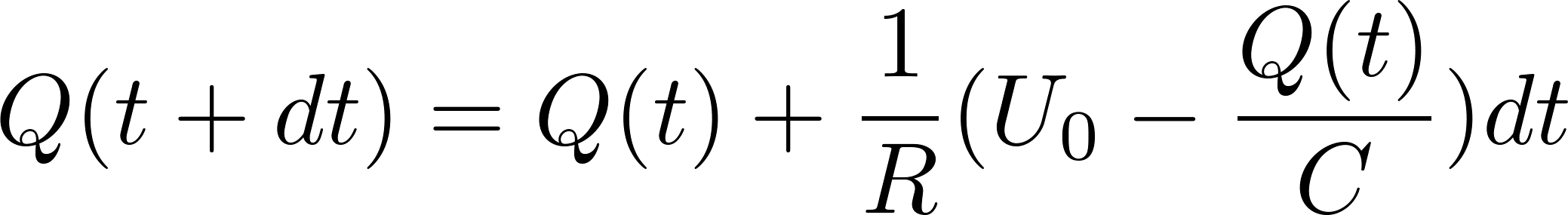 1
Reťazenie predpovedí budúcnosti
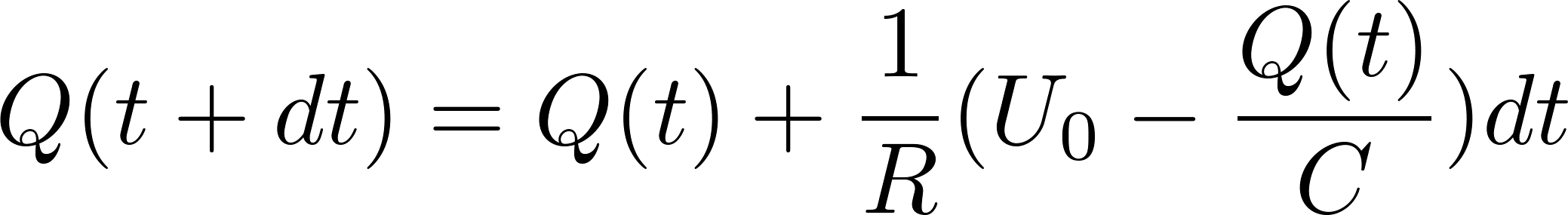 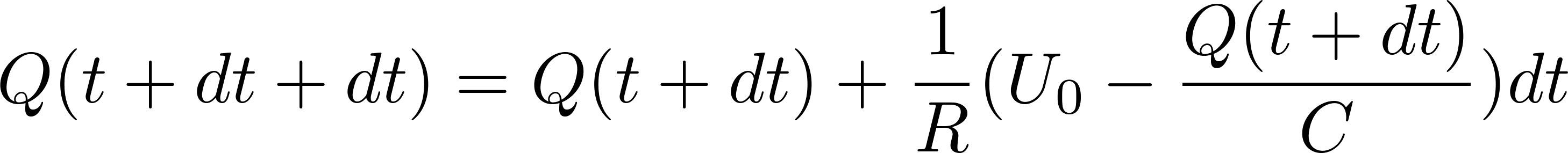 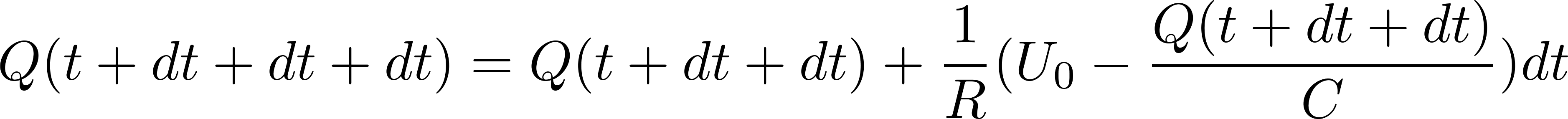 2
[Speaker Notes: audio: 1_11]
Reťazenie predpovedí budúcnosti
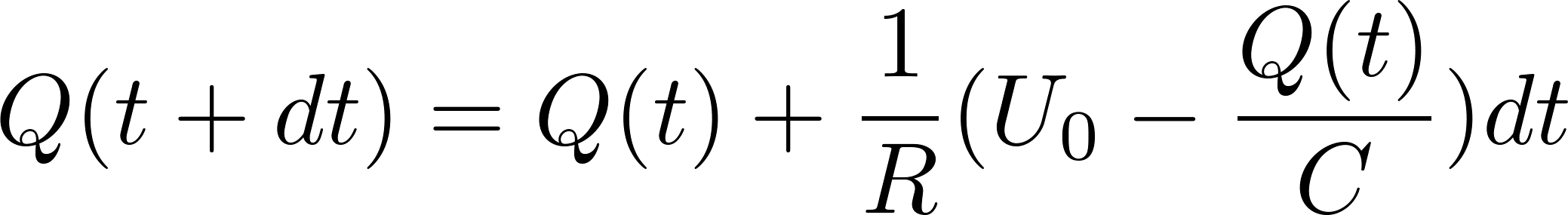 Takto sa vo fyzike predpovedá budúcnosť:
Ak poznám stav Q(t) „teraz“ 
potom sa postupne po malých časových krokoch
 dt
posúvam do ľubovoľne ďalekého budúceho okamihu
t+dt+dt+dt+dt+dt+dt+...............
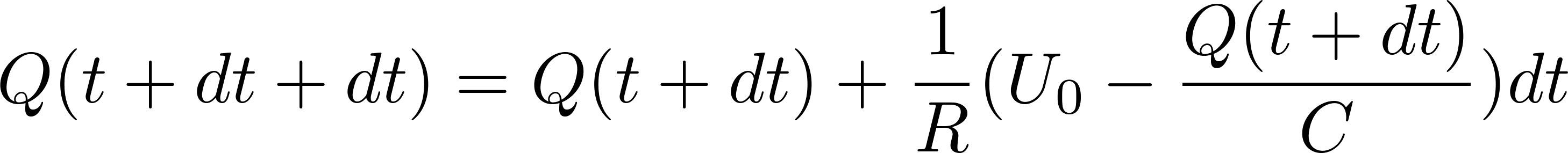 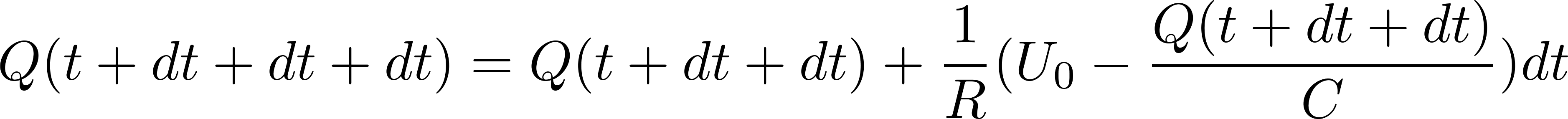 3
Reťazenie predpovedí budúcnosti
Ale pozor !!!

Aby to bolo dosť presné, musia byť časové prírastky
dt
veľmi (nekonečne) malé
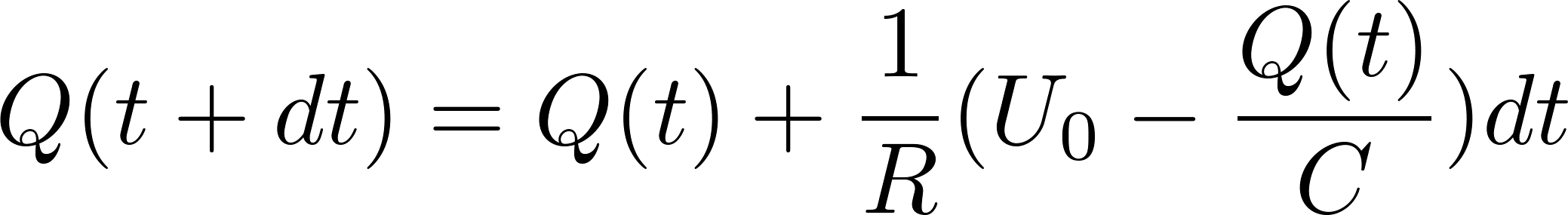 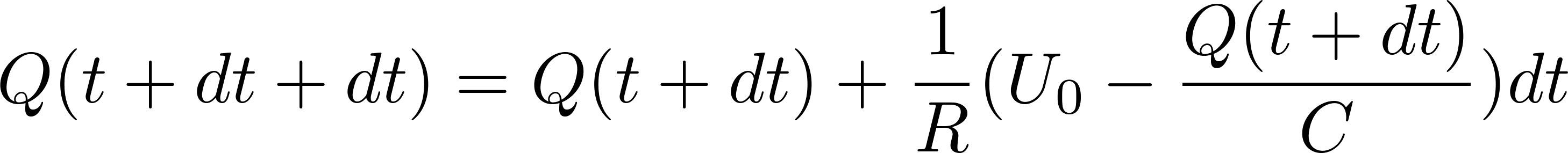 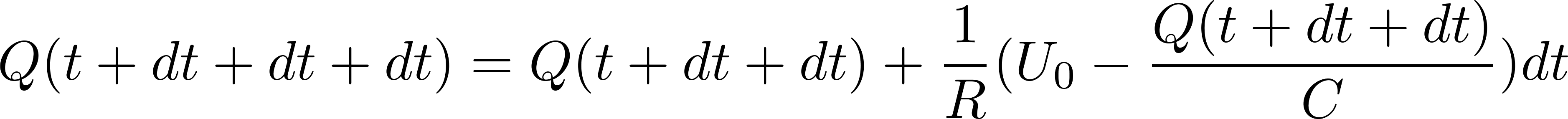 4
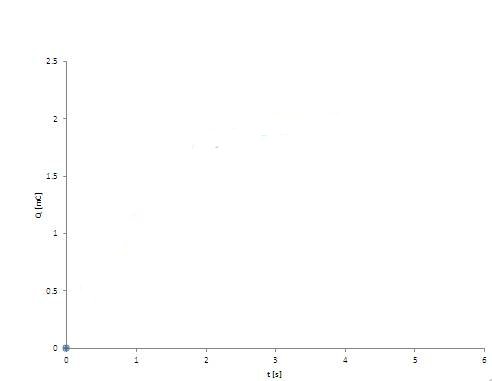 Počiatočný stav: t=0; Q(0)=0
5
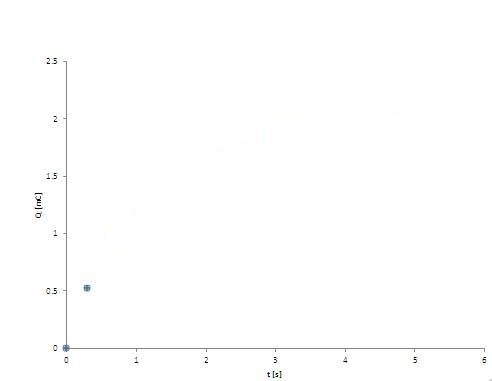 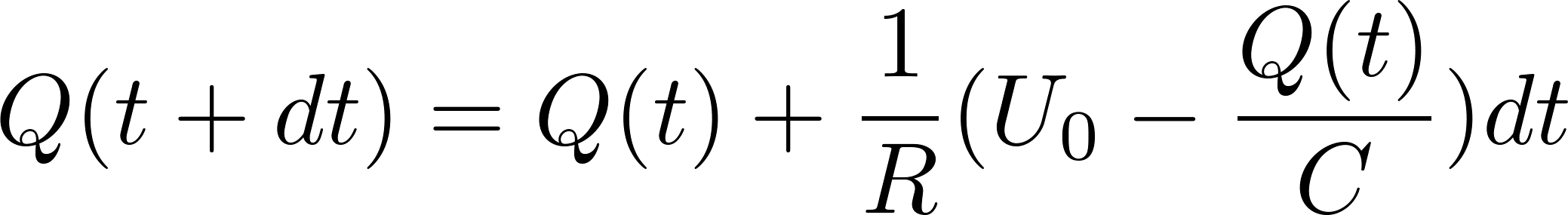 6
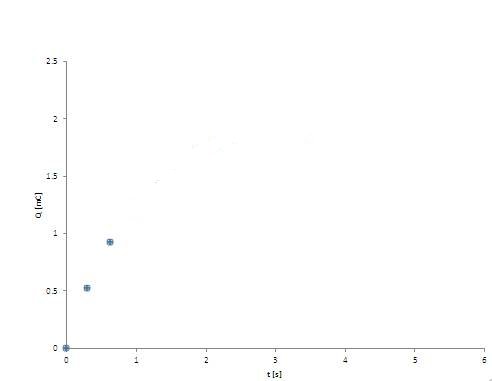 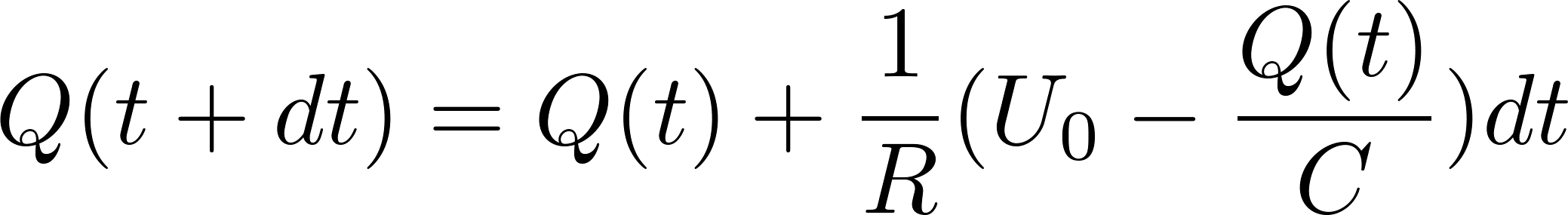 7
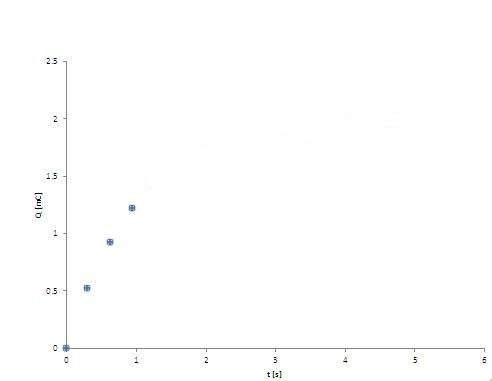 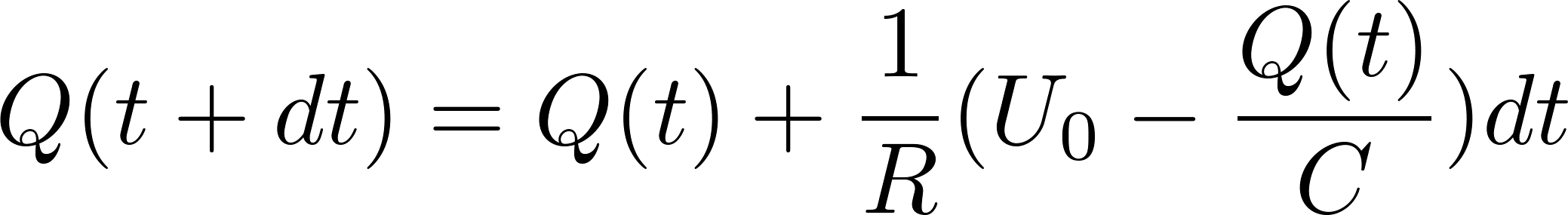 8
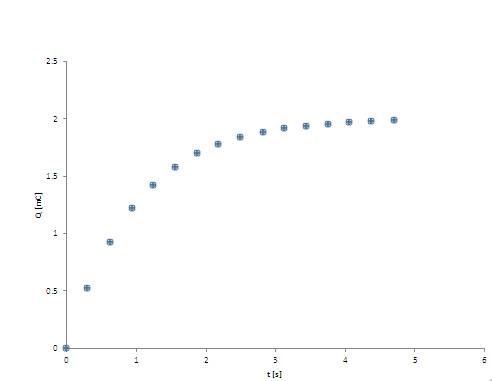 9
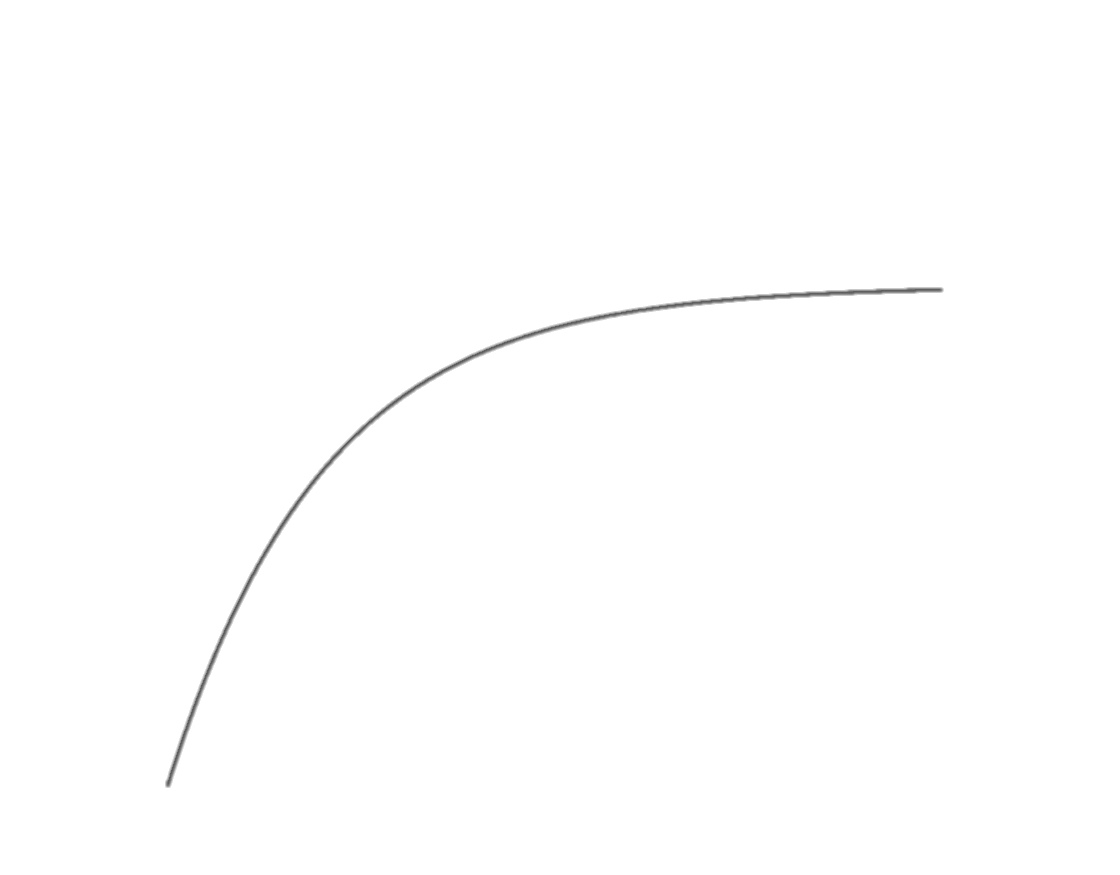 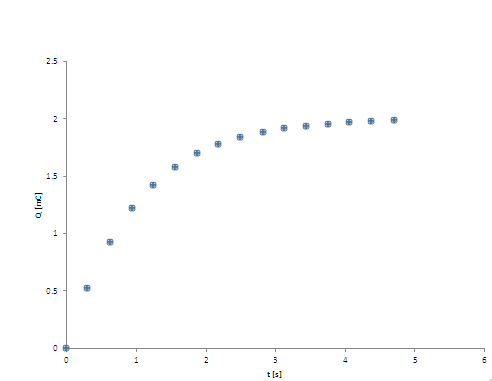 10
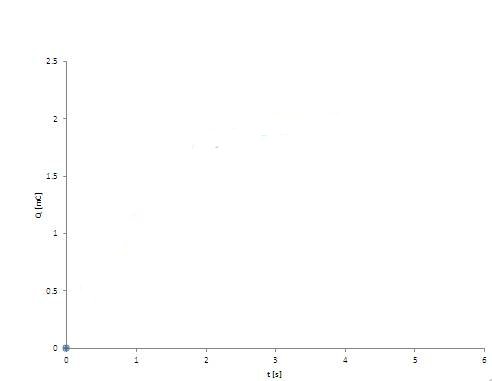 Zadané
Počiatočný stav: t=0; Q(0)=0
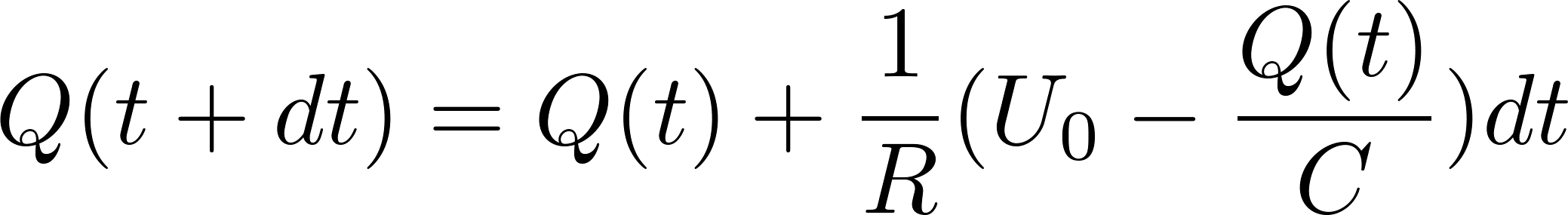 11
[Speaker Notes: audio:1_21]
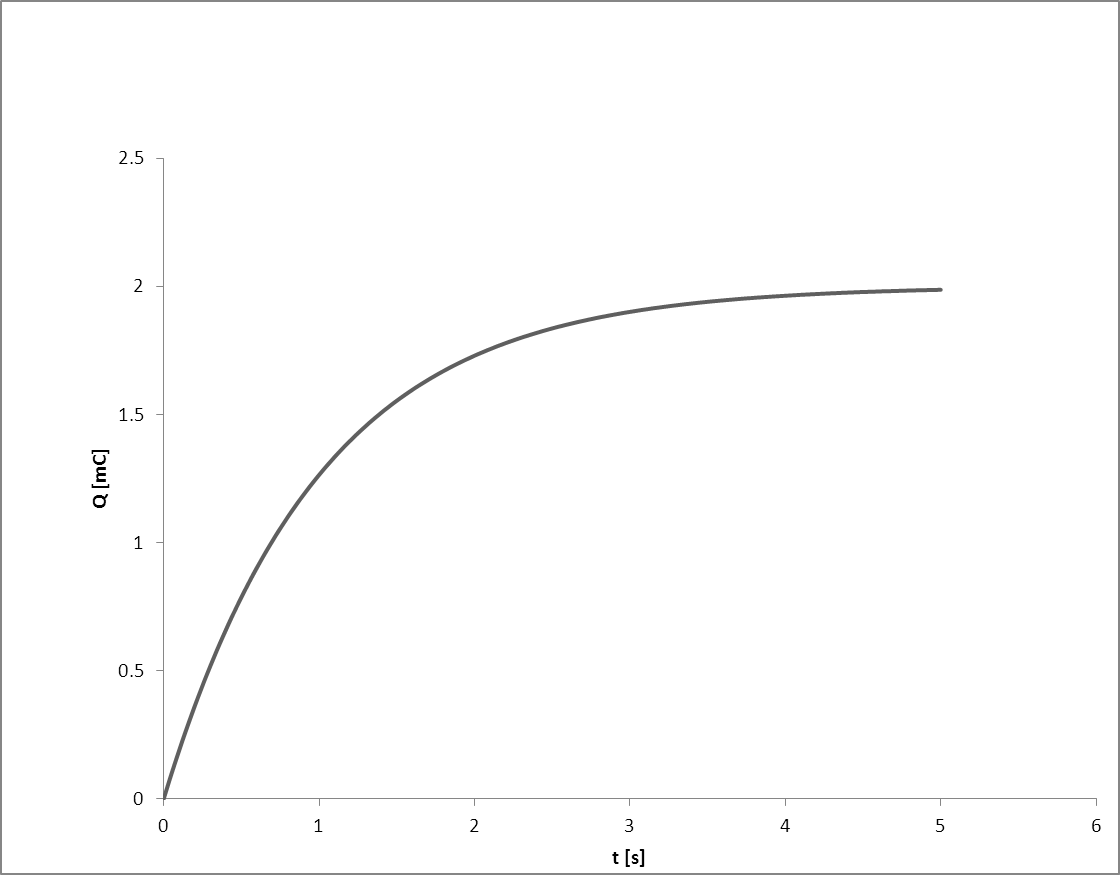 Výsledok: krivka (funkcia)      Q(t)
12
[Speaker Notes: audio:1_22]
Pripomeňme si:
Stav a jeho časový vývoj
Poznanie našej (západnej) civilizácie:

okamih (stav systému) možno zaznamenať a na základe záznamu ho zrekonštruovať
časový vývoj systému je časová postupnosť stavov (okamihov)
časový vývoj systému je možné predpovedať, vychádzajúc zo znalosti počiatočného stavu. 
Technológiou predpovede budúcnosti sú matematické pohybové rovnice. Časový vývoj hľadáme ako riešenie pohybových rovníc, ktoré spĺňa počiatočnú podmienku (stav na začiatku je známy počiatočný stav)
13
Postup na približnú konštrukciu riešenia:
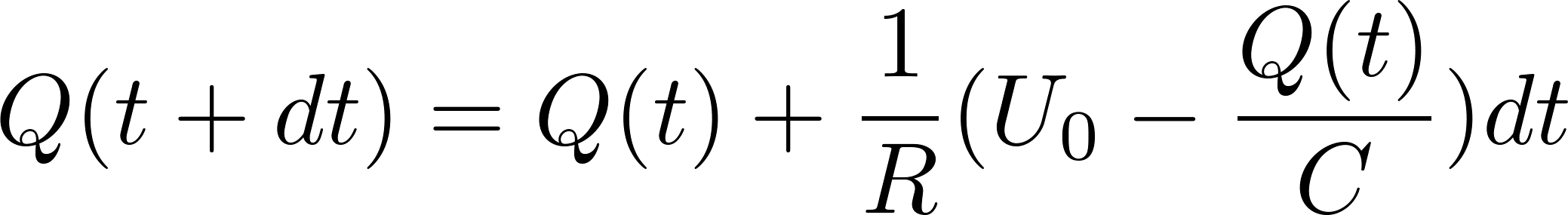 Čo za rovnicu to vlastne riešime
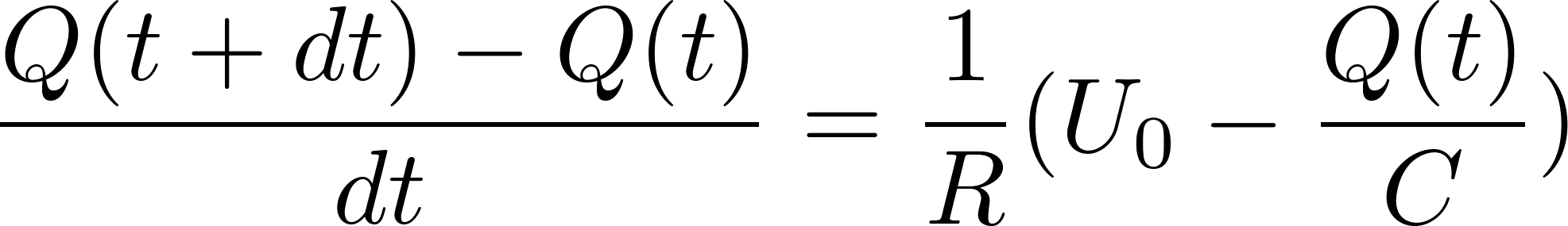 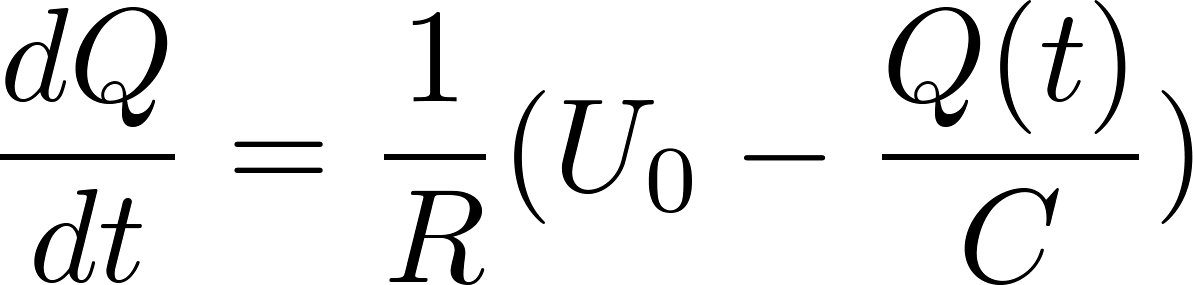 14
[Speaker Notes: audio:1_23]
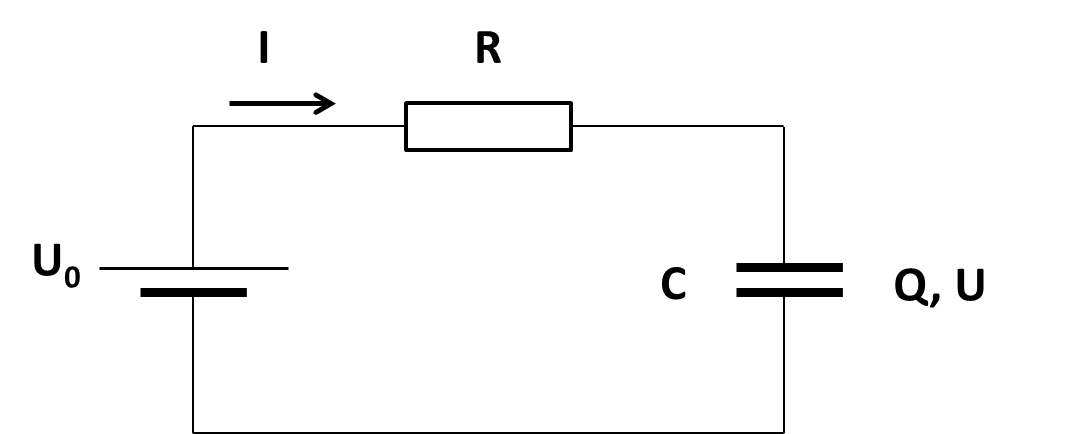 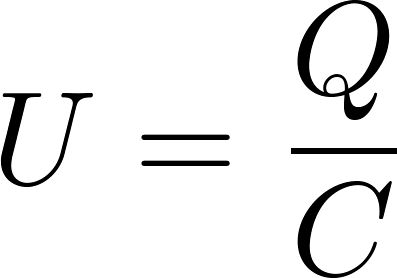 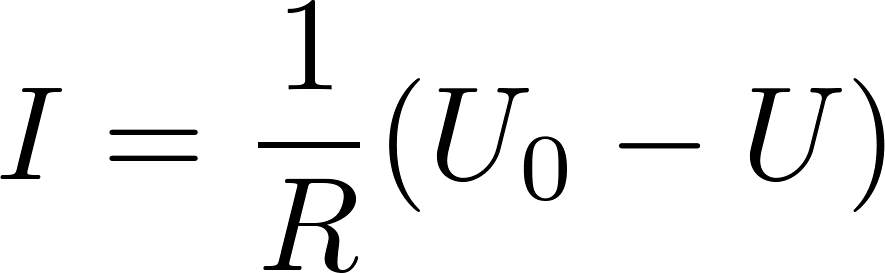 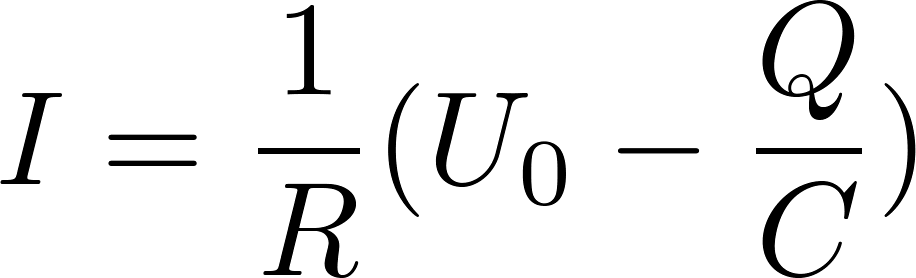 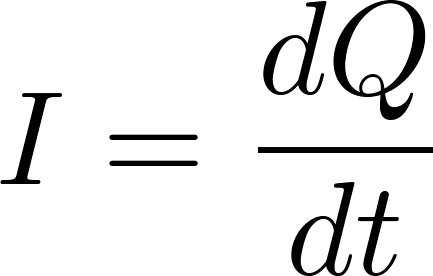 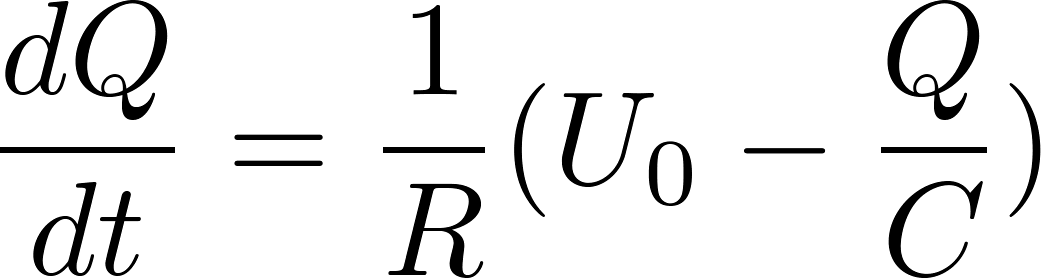 15
[Speaker Notes: audio:1_24]
Chceme predpovedať budúcnosť
Akú matematickú úlohu to riešime?

Zadané je: v  t=0 je počiatočný stav Q(0)=0

Hľadáme funkciu Q(t), ktorá spĺňa rovnicu
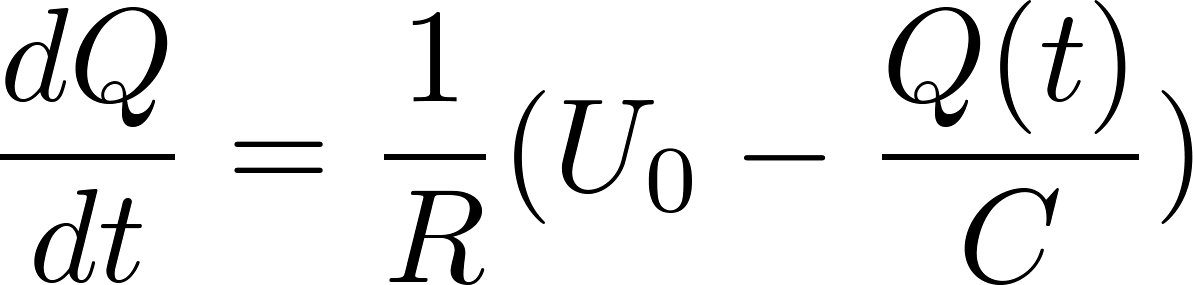 V tej rovnici vystupuje nielen hľadaná funkcia Q(t) ale aj jej derivácia, preto sa tá rovnica volá diferenciálna rovnica
16
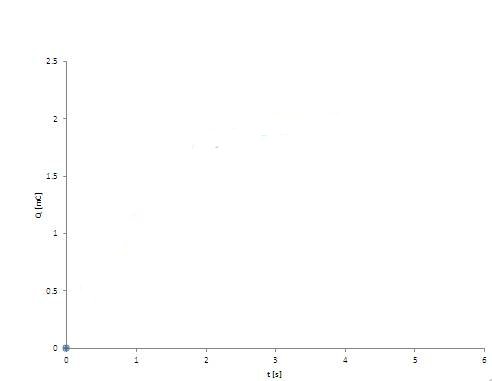 Úloha
Počiatočný stav: t=0; Q(0)=0
Hľadám funkciu Q(t), ktorá spĺňa počiatočnú podmienku Q(0)=0 a vyhovuje diferenciálnej rovnici


Hľadám krivku na grafe, ktorá začína vo vyznačenom bode a v každom jej bode Q(t) má tá krivka dotyčnicu so smernicou
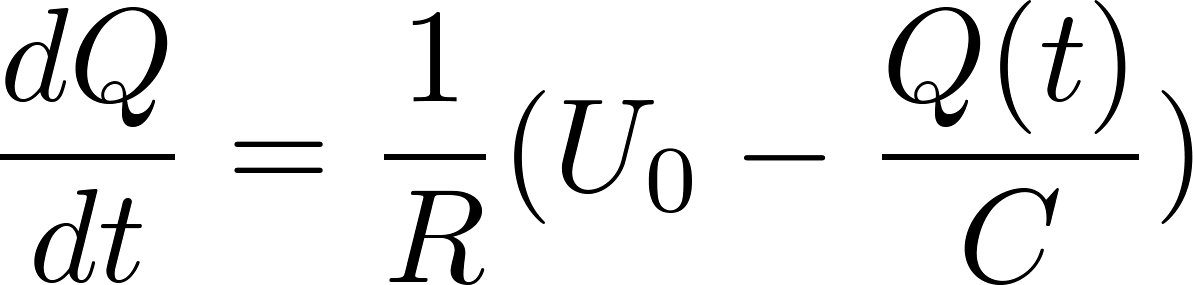 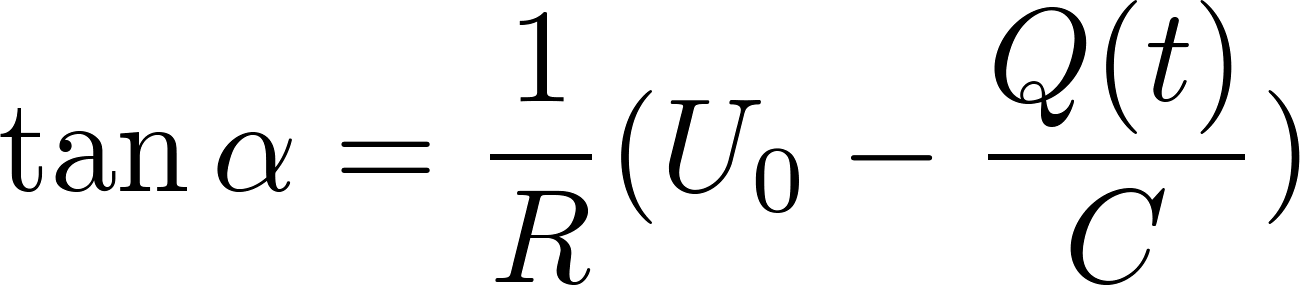 17
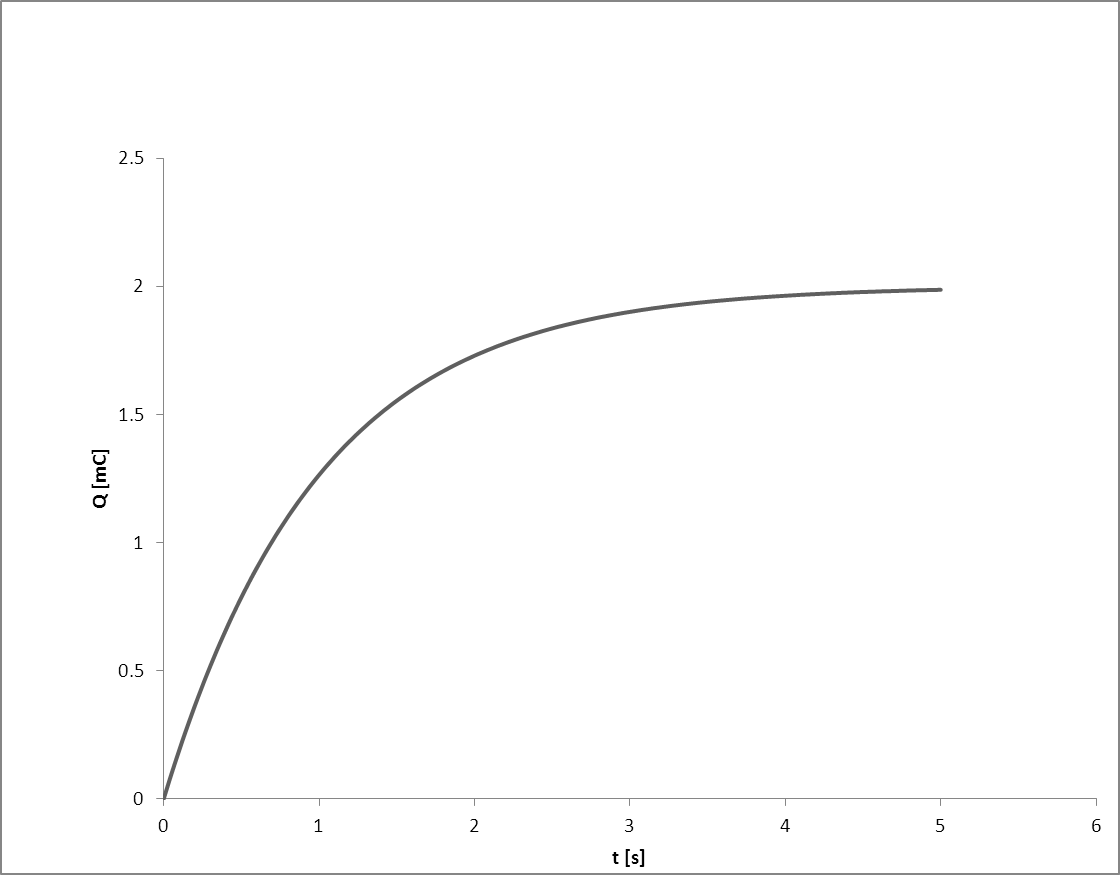 Výsledok: krivka (funkcia)  Q(t)
18
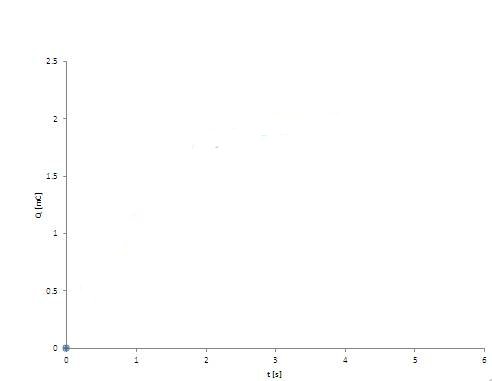 Úloha
Hľadám krivku na grafe v rovine (t, Q), ktorá začína vo vyznačenom bode a v každom jej bode Q(t) má tá krivka dotyčnicu so smernicou
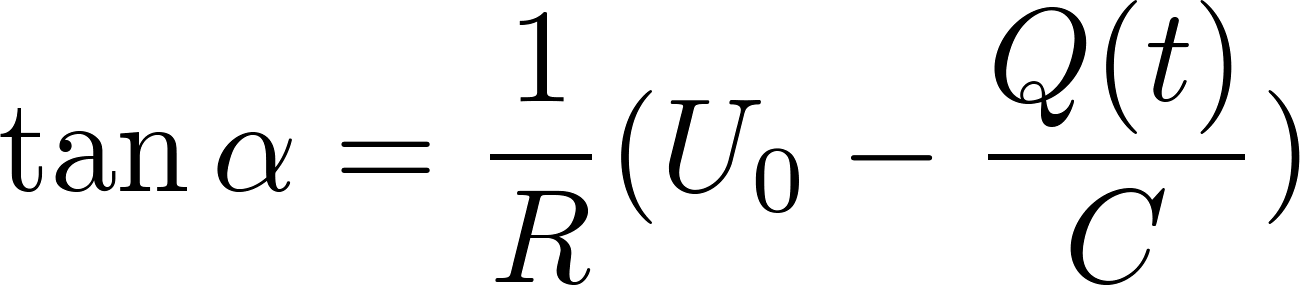 Neviem dopredu povedať, ktorými bodmi (t,Q) bude tá krivka prechádzať. Ale vieme, že ak by prechádzala bodom (t,Q), mala by v ňom dotyčnicu so smernicou
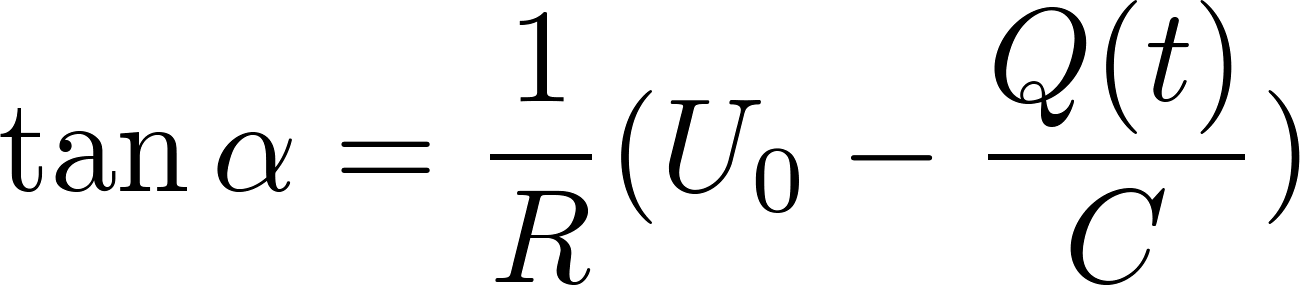 19
Pripravím si preto plochu (t,Q) a v „každom“ jej bode nakreslím krátku čiaročku, ktorej smernica je daná ako
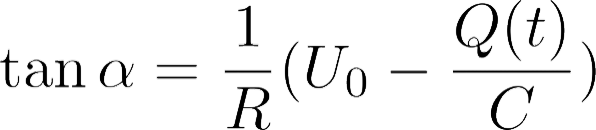 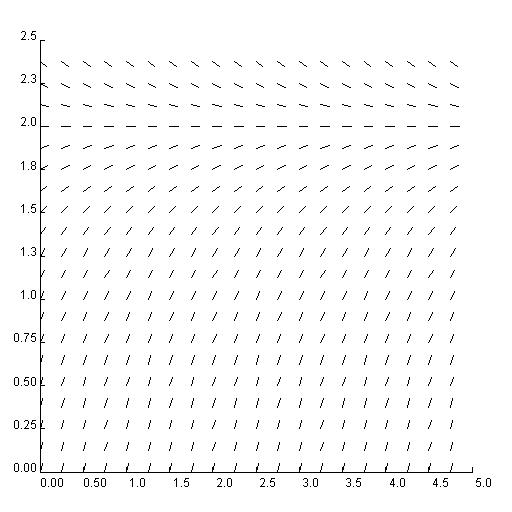 Q
t
Ak zoberiem ceruzku a začnem kresliť krivku v počiatočnom bode (modrý bod) pritom tak, aby sa krivka dotýkala čiaročiek v bodoch, ktorými prechádza, nakreslím riešenie
20
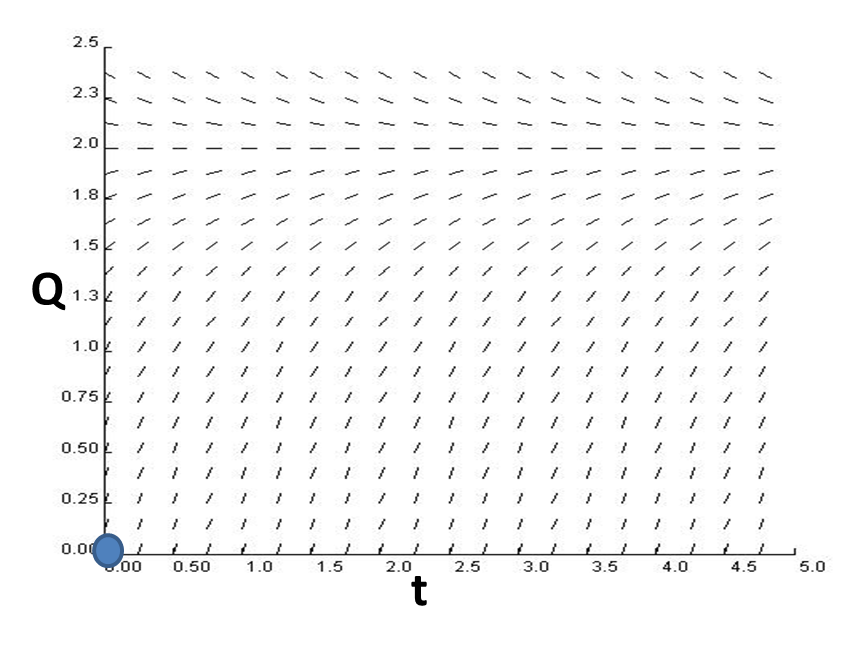 21
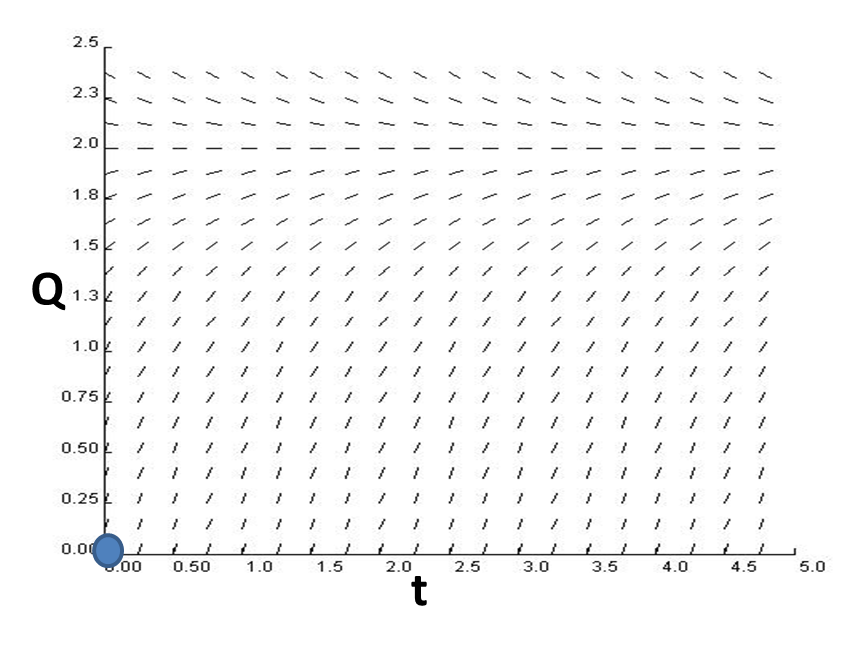 22
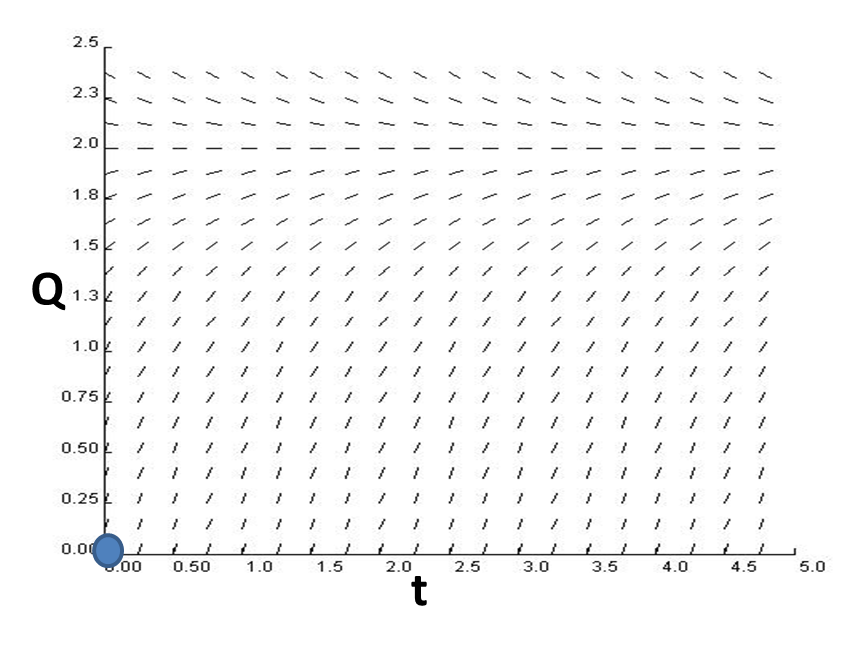 23
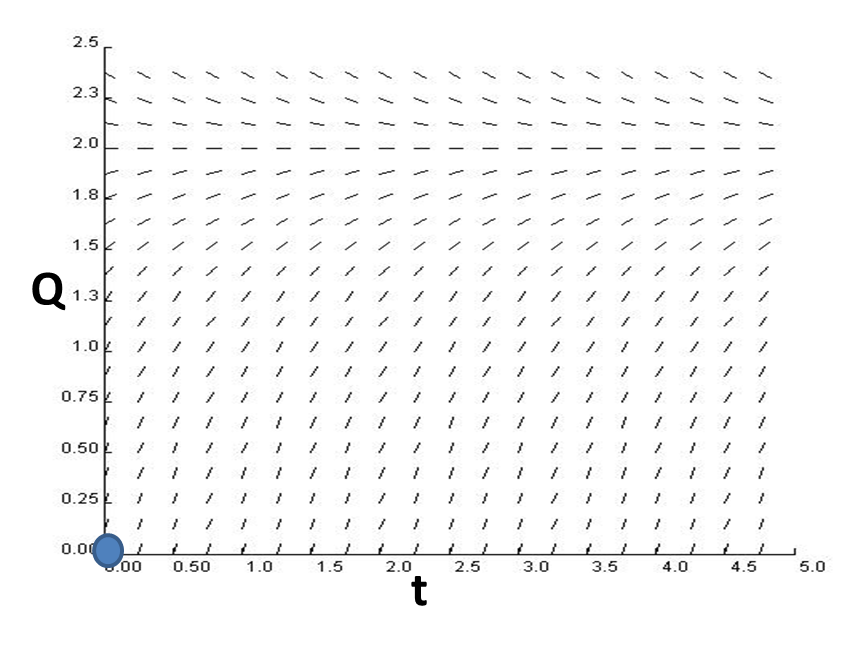 24
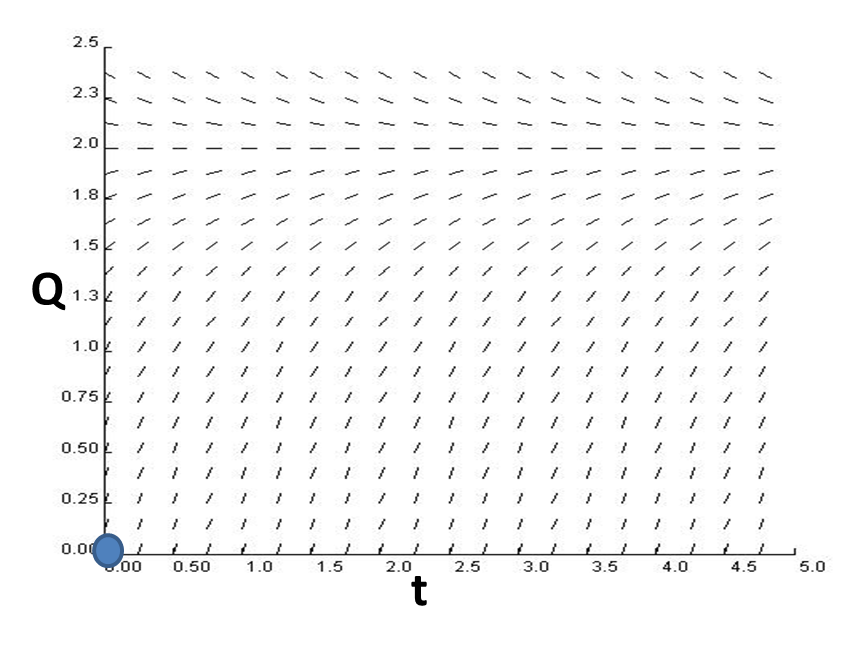 25
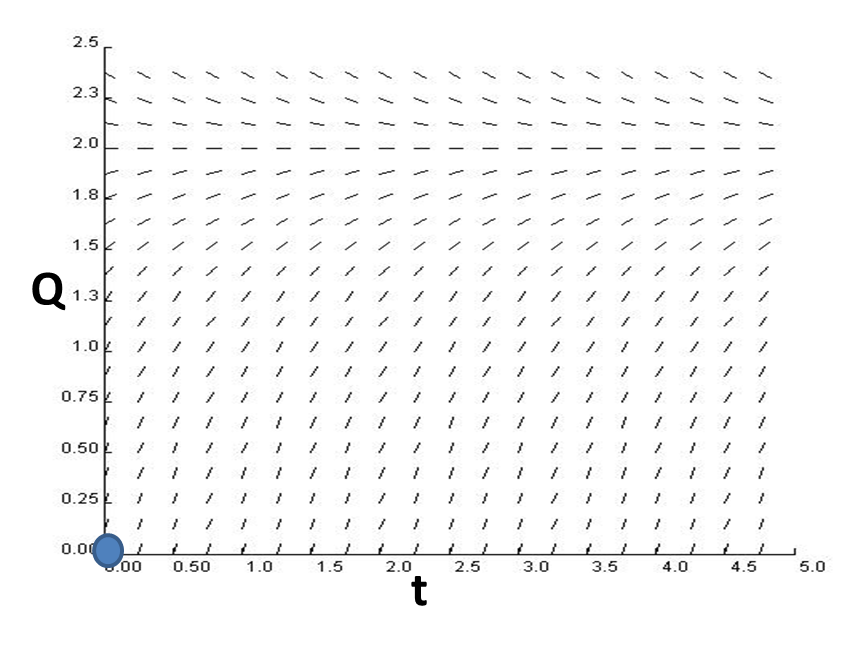 26
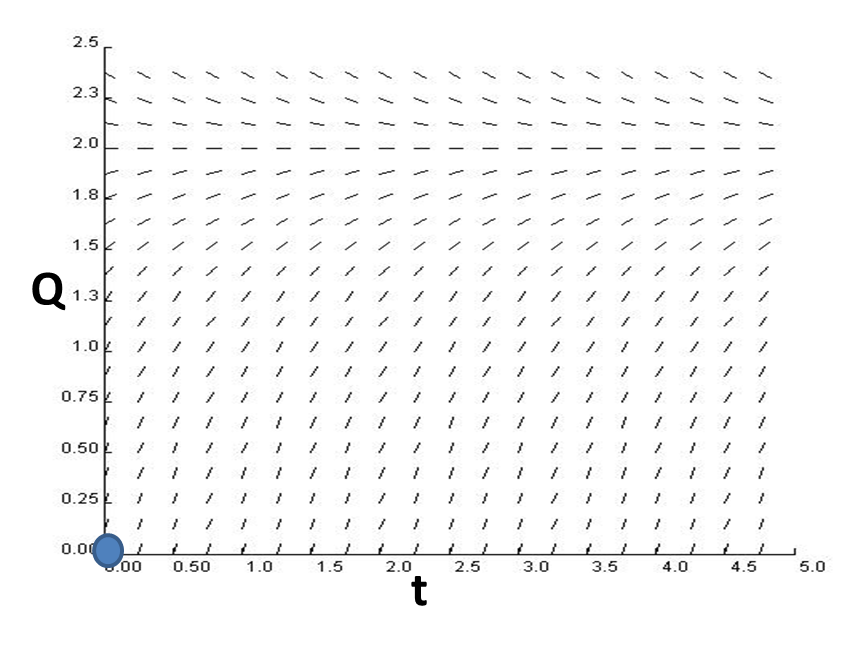 27
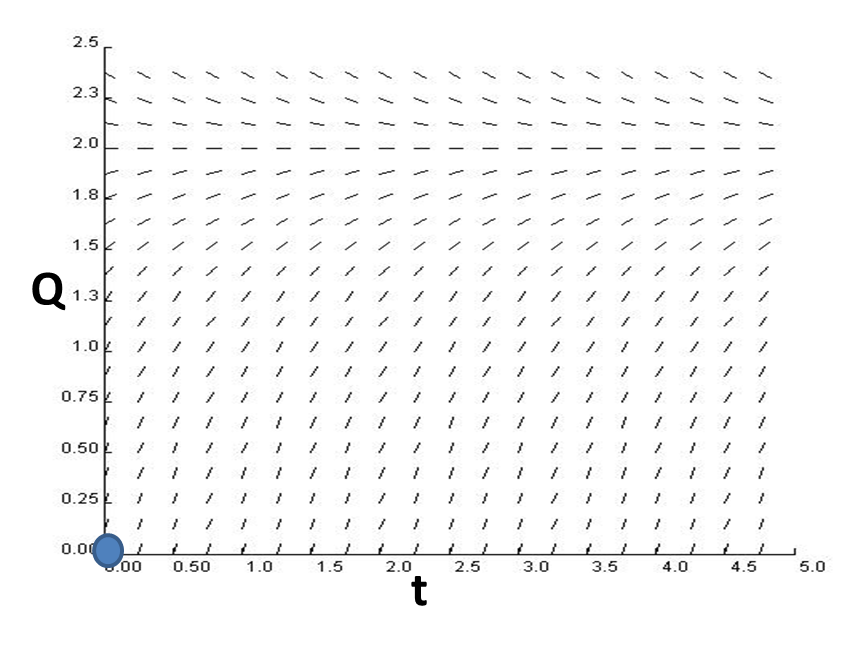 28
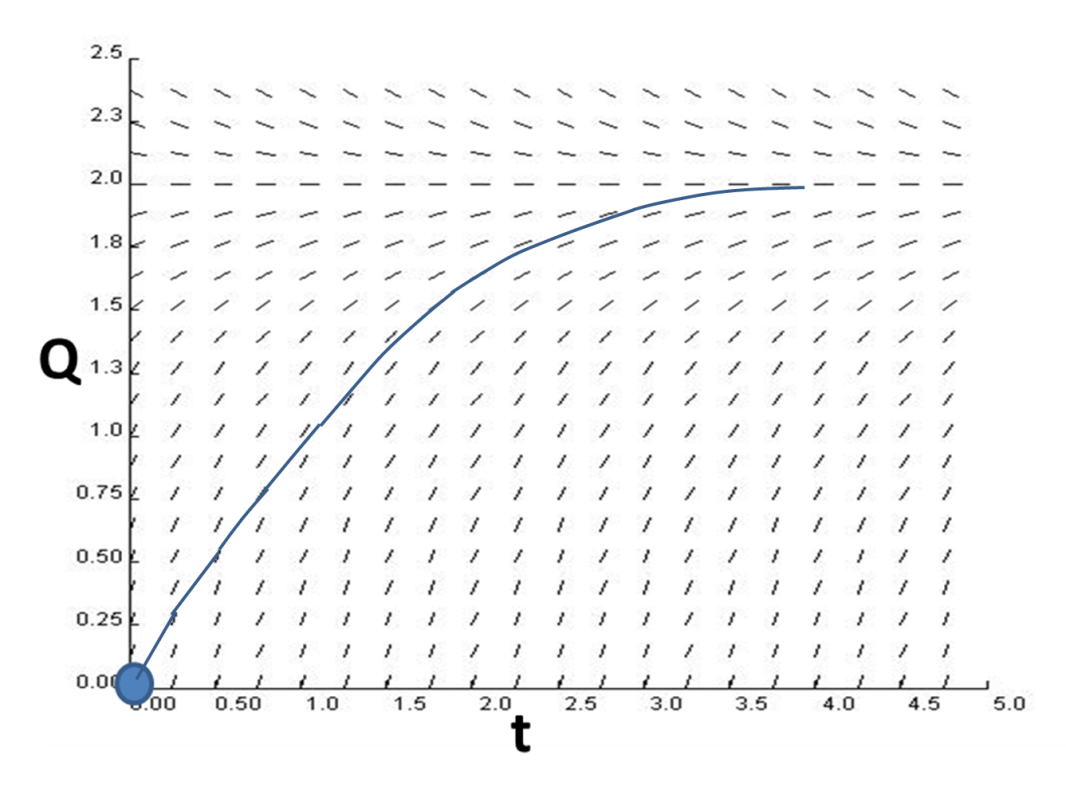 α
Kreslenie podľa „dotyčnicových čiaročiek“ je vlastne grafická verzia iteračnej procedúry
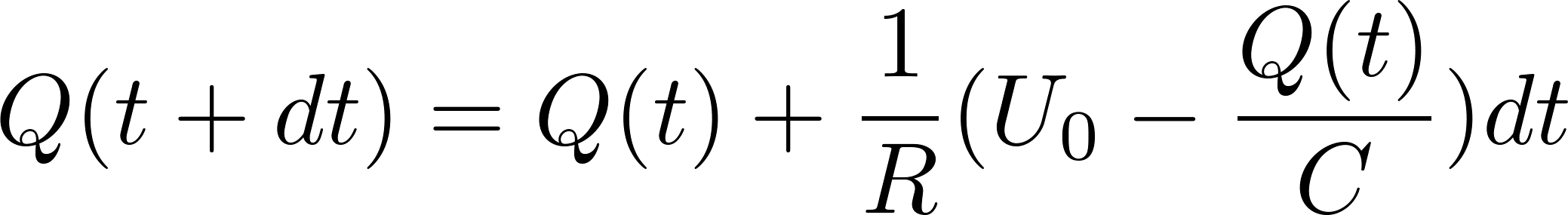 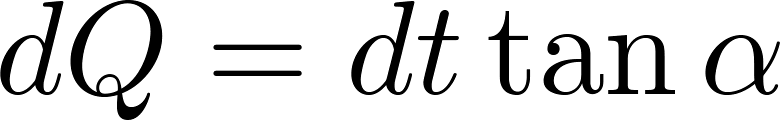 29
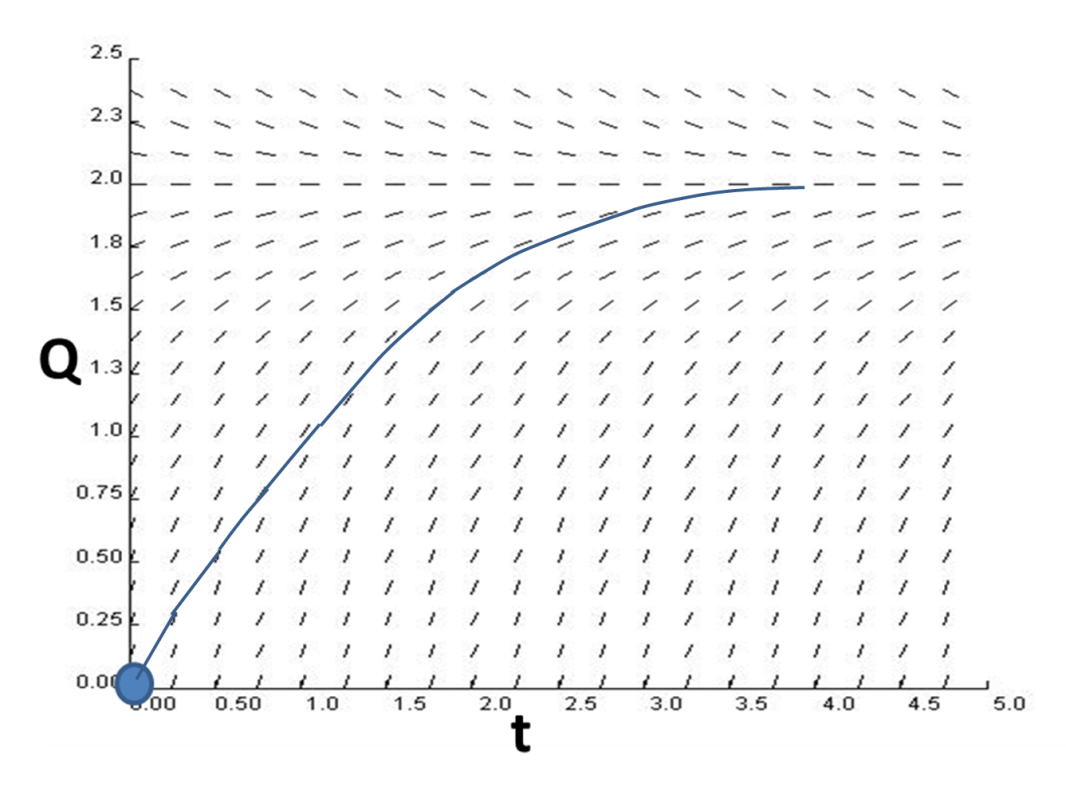 dQ
α
dt
Kreslenie podľa „dotyčnicových čiaročiek“ je vlastne grafická verzia iteračnej procedúry
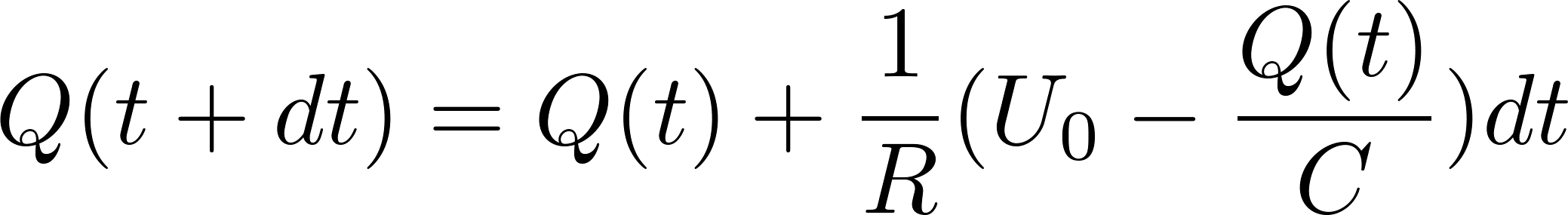 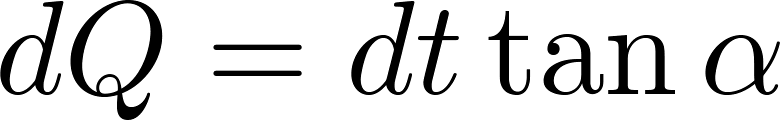 30
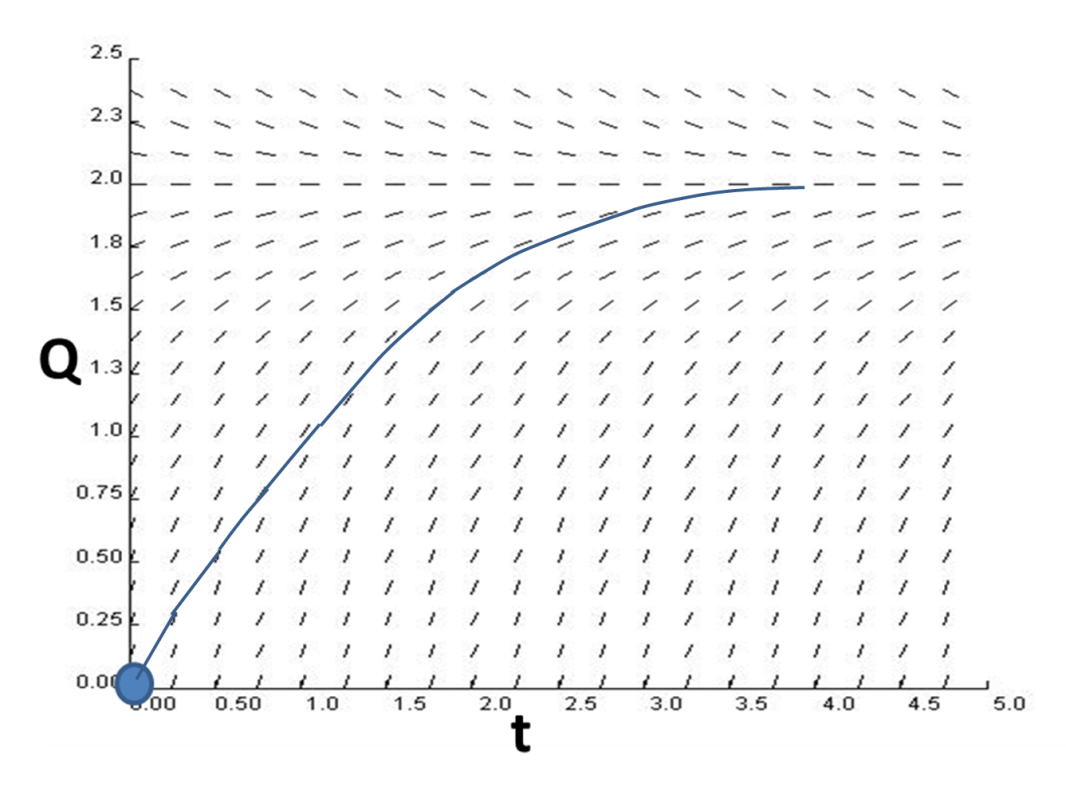 dQ
α
dt
Kreslenie podľa „dotyčnicových čiaročiek“ je vlastne kráčanie po malých krokoch v smere, ktorý v danom mieste vždy ukazuje čiaročka. 
Je to ako turista, ktorý sa pozrie, kam ukazuje na danom mieste smerová turistická šípka a potom ide kúsok v danom smere, a na novom mieste, kam sa dostane, sa pozrie, kam ukazuje šípka tam umiestnená
31
Numerická (počítačová) iterácia



ktorou sa rieši diferenciálna rovnica sa nazýva 
Eulerova metóda

Ja ju rád nazývam „metóda Sovietskej armády“ pretože to pripomína techniku, akou Sovietska armáda došla až do Berlína: v každom meste, kam armáda dorazila, predvoj zapichol šípku s nápisom „Berlín“ a vojsko už vedelo, ktorým smerom sa pohnúť ďalej.
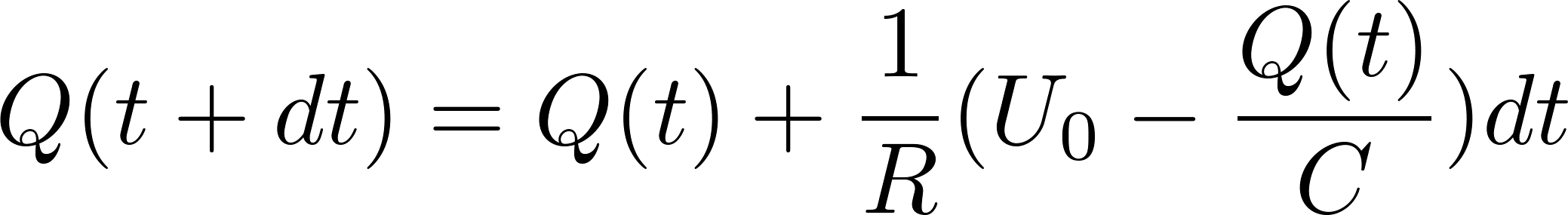 32
Numerická (počítačová) iterácia



ktorou sa rieši diferenciálna rovnica sa nazýva 
Eulerova metóda

Ja ju rád nazývam „metóda Sovietskej armády“ pretože to pripomína techniku, akou Sovietska armáda došla až do Berlína: v každom meste, kam armáda dorazila predvoj zapichol šípku s nápisom „Berlín“ a vojsko už vedelo, ktorým smerom sa pohnúť ďalej.
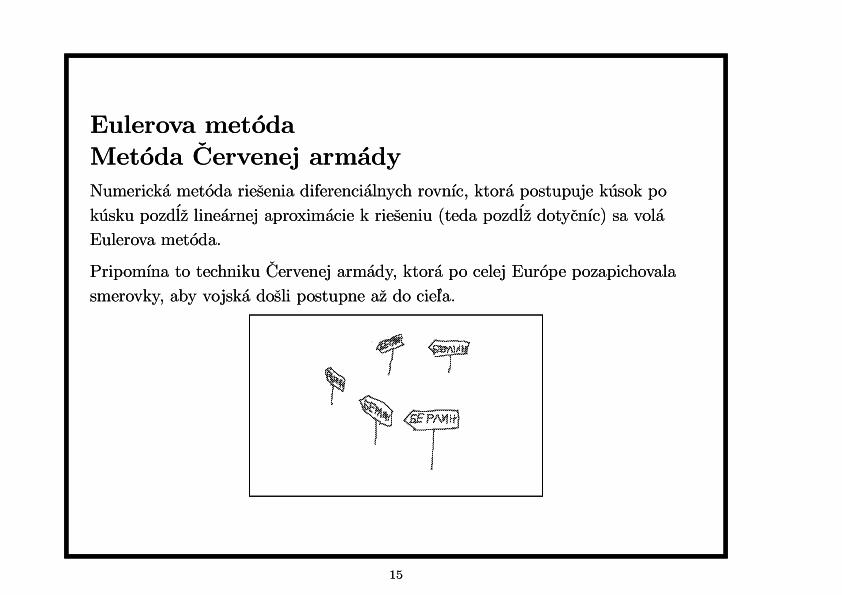 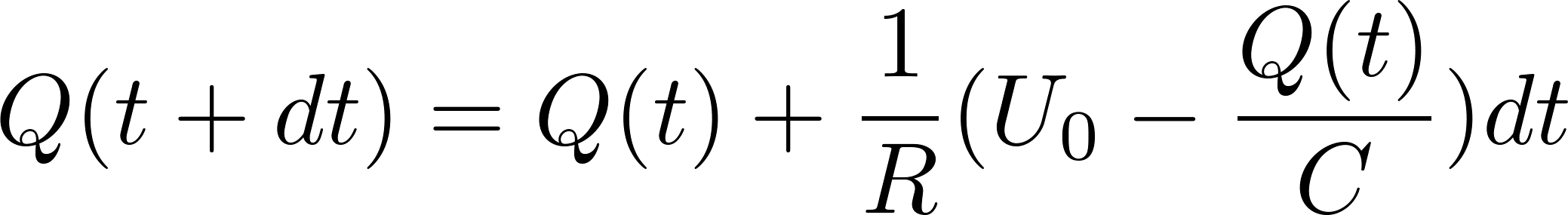 33
Graf je čiara zložená z nekonečne veľa bodov a ja musím povedať, kde presne v rovine grafu je každý z tých bodov položený.
A teraz prekvapujúca otázka: som zvyknutý, že jedna rovnica vie určiť jedno neznáme číslo. Ak sú neznáme dve, potrebujem „dve rovnice o dvoch neznámych“. 

Ako to, že tu pre nekonečne veľa neznámych stačí jedna rovnica?
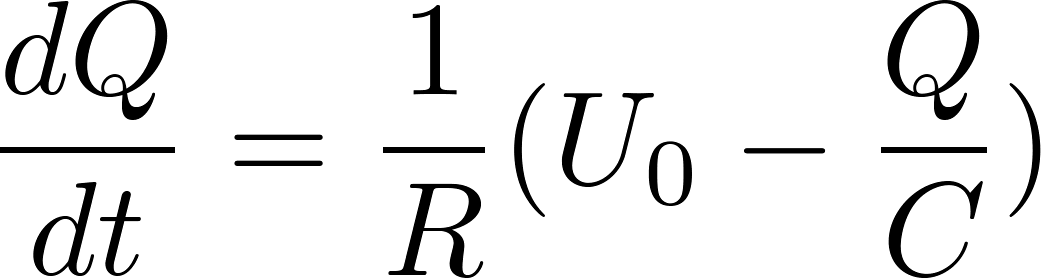 lebo sa dá na to dívať ako na veľa rovníc, pre každý časový okamih jedna rovnica
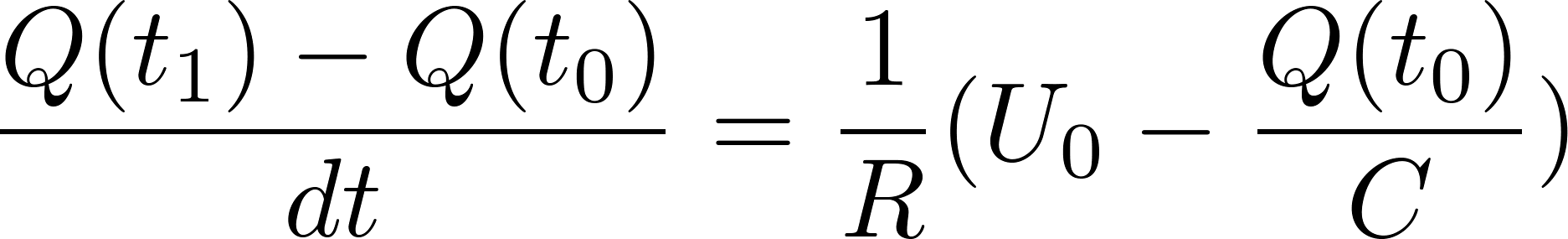 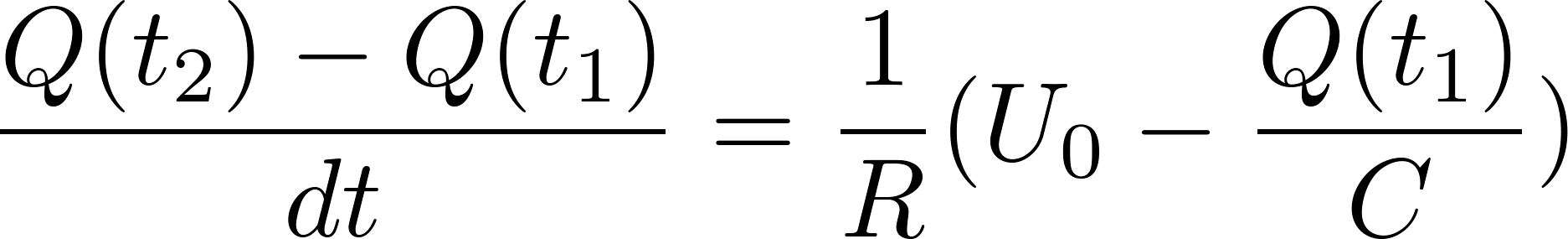 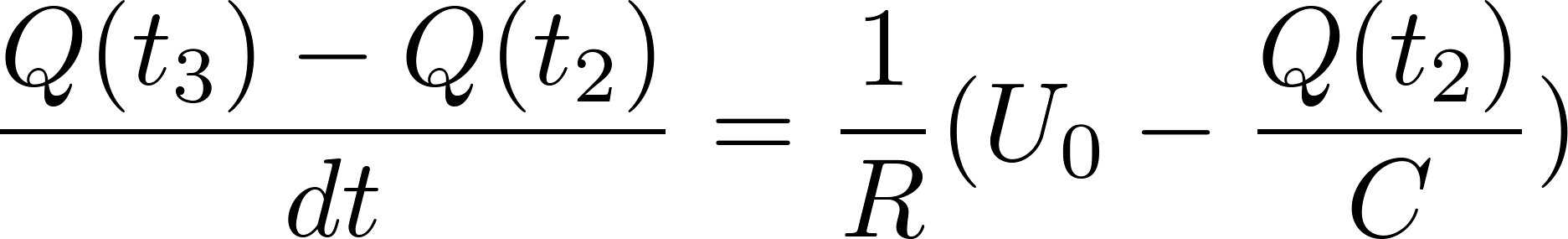 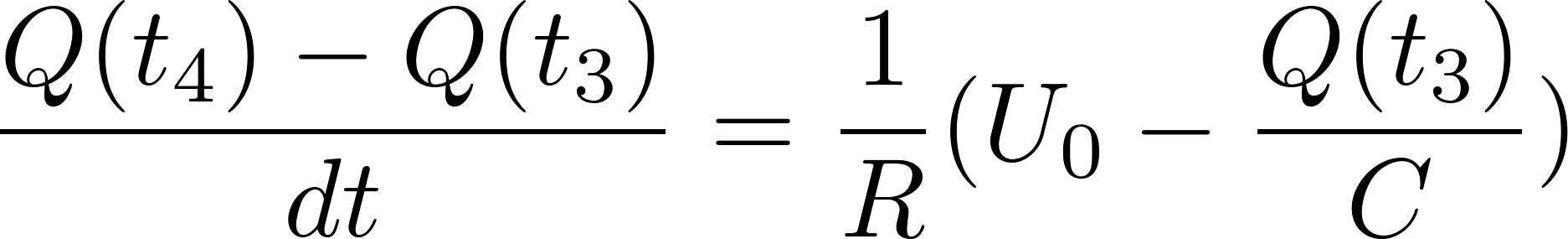 34
Čo mám garantovane vedieť

napíšte diferenciálnu rovnicu nabíjania kondenzátora
čo to znamená riešiť diferenciálnu rovnicu pri zadaných počiatočných podmienkach
popíšte princíp „grafického riešenie“ diferenciálnej rovnice v rovine na ktorej si nakreslíte krátke úseky dotyčníc v sieti bodov roviny
35
Pripomeňme si:
Stav a jeho časový vývoj
okamih (stav systému) možno zaznamenať a na základe záznamu ho zrekonštruovať
časový vývoj systému je časová postupnosť stavov (okamihov)
časový vývoj systému je možné predpovedať, vychádzajúc zo znalosti počiatočného stavu. 
Technológiou predpovede budúcnosti sú matematické pohybové rovnice. Časový vývoj hľadáme ako riešenie pohybových rovníc, ktoré spĺňa počiatočnú podmienku (stav na začiatku je známy počiatočný stav)
36
Stav a jeho časový vývoj
Pohybová rovnica je spravidla diferenciálna rovnica. Predpovedať budúcnosť znamená nájsť funkciu udávajúcu stav v budúcom čase takú, že v počiatočnom čase udáva počiatočný stav a v každom čase spĺňa diferenciálnu pohybovú rovnicu
okamih (stav systému) možno zaznamenať a na základe záznamu ho zrekonštruovať
časový vývoj systému je časová postupnosť stavov (okamihov)
časový vývoj systému je možné predpovedať, vychádzajúc zo znalosti počiatočného stavu. 
Technológiou predpovede budúcnosti sú matematické pohybové rovnice. Časový vývoj hľadáme ako riešenie pohybových rovníc, ktoré spĺňa počiatočnú podmienku (stav na začiatku je známy počiatočný stav)
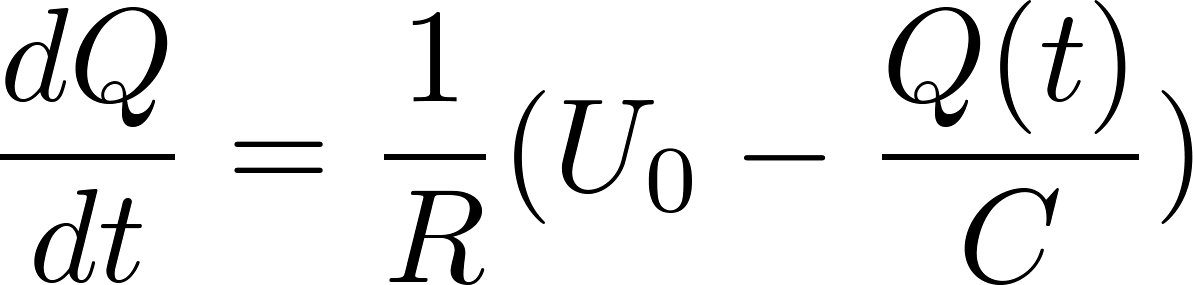 37
Ukázali sme si ako nájsť (približné) riešenie diferenciálnej rovnice Eulerovou metódou malých krokov pomocou počítača.
To sa môžeme pokúsiť urobiť vždy, a spravidla ani inak postupovať nevieme. Aj astronómovia, keď chcú predpovedať zatmenie slnka, to inak nevedia, ako numericky na počítači.
Otázkou je, ako ďaleko do budúcnosti sa vieme numericky dostať, presnosť predpovede do vzdialenej budúcnosti sa stále znižuje, až sa predpoveď stane bezcennou.

Niekedy vieme diferenciálnu rovnicu vyriešiť analyticky, teda nájsť vzorec pre funkciu, ktorá je riešením.
Na riešenie diferenciálnych rovníc neexistuje univerzálny algoritmus, spravidla musím prísť na šikovný trik.
38
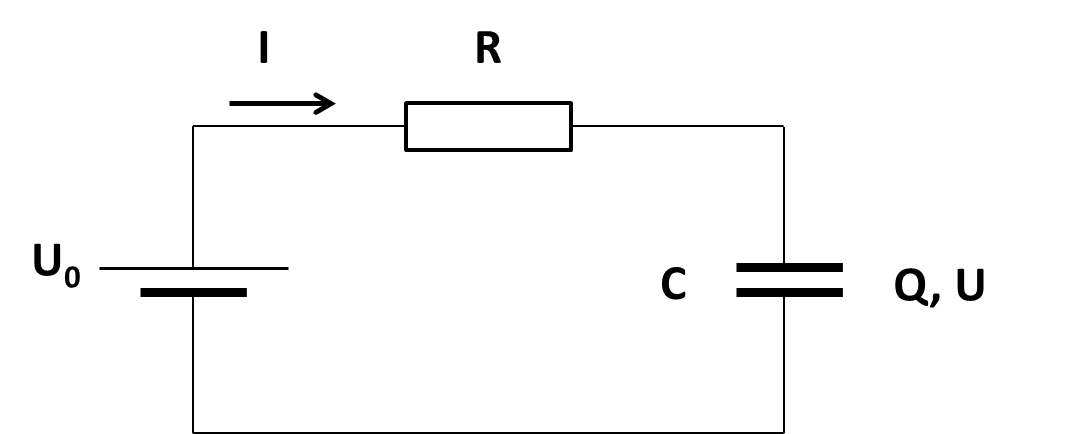 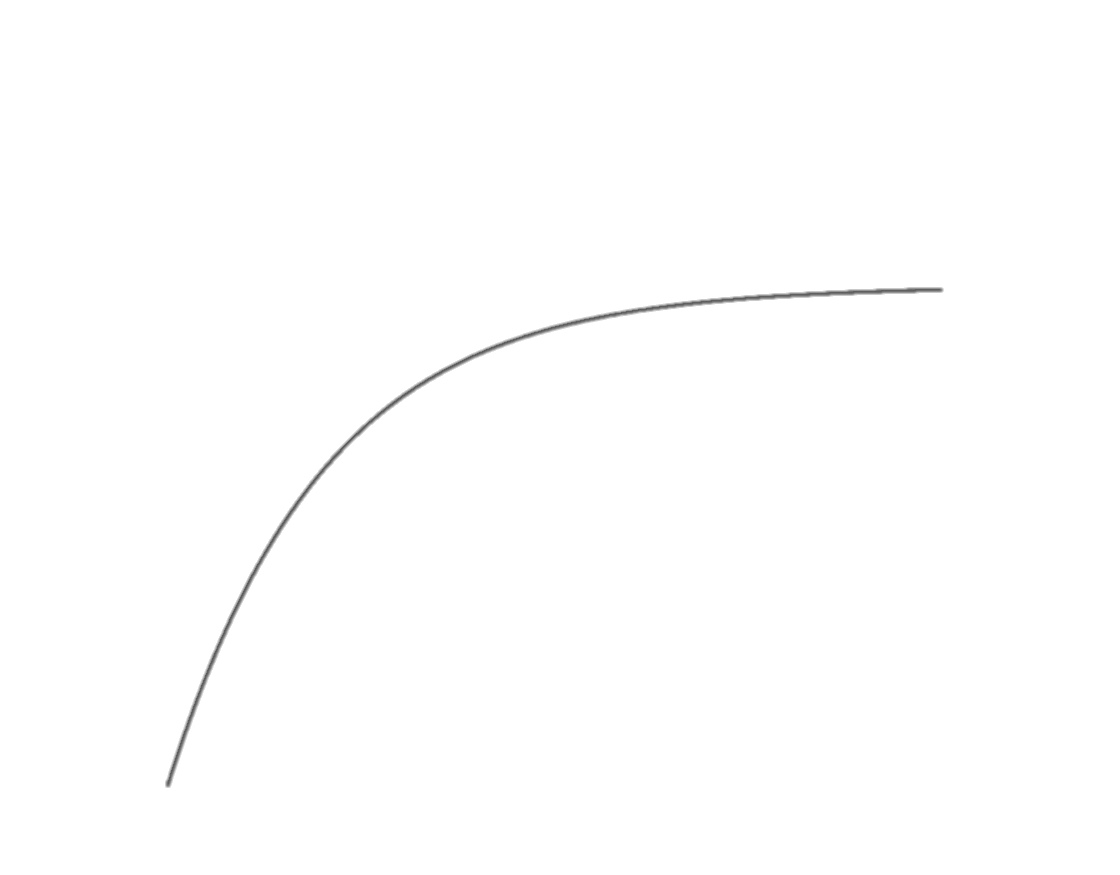 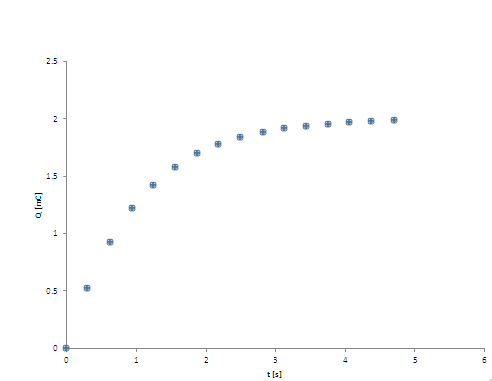 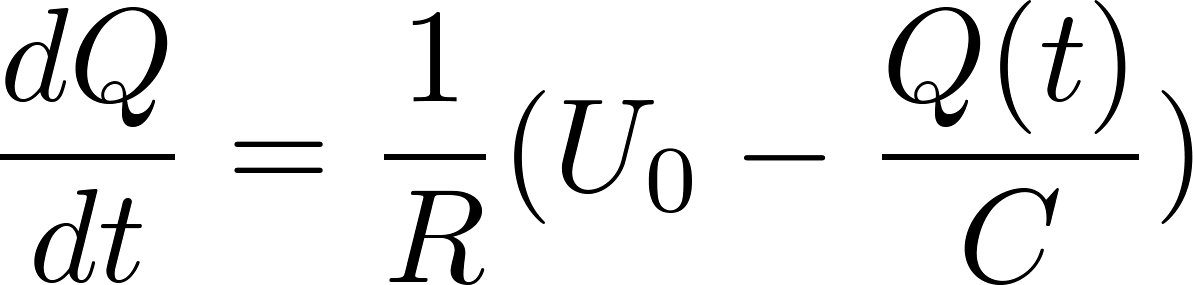 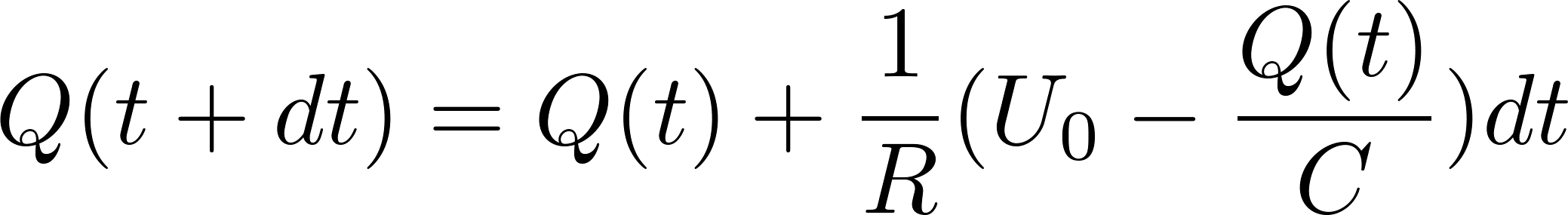 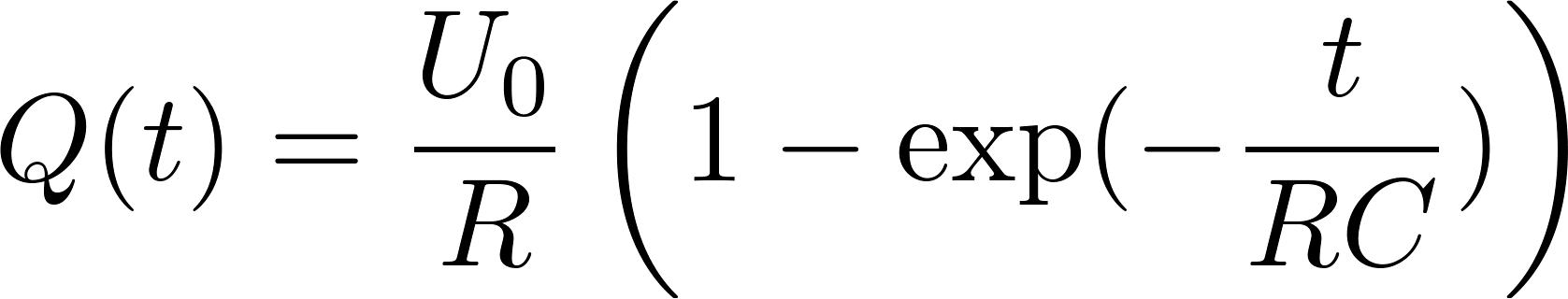 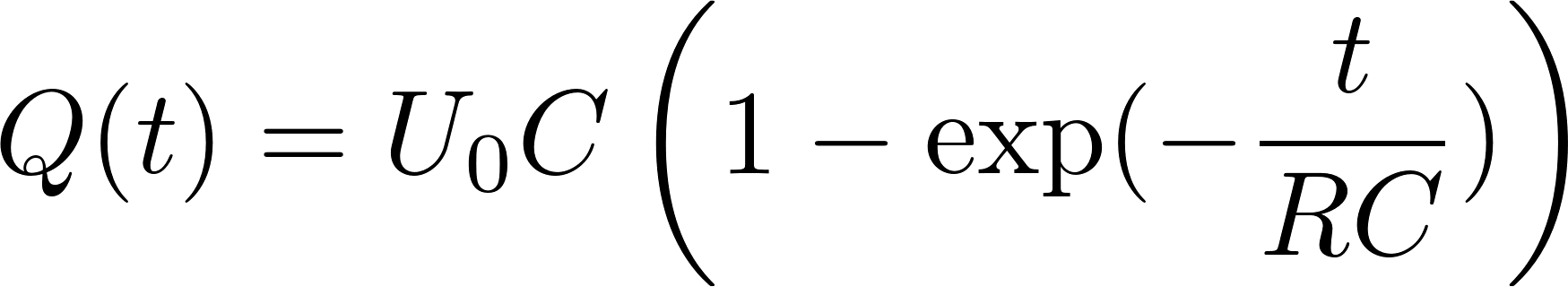 39
Častica (hmotný bod) ako fyzikálny systém
Stav častice: (možno zadať aj pomocou dvoch vektorov)
poloha 
rýchlosť 

Stav častice (hmotného bodu) viem zaznamenať pomocou šestice čísel
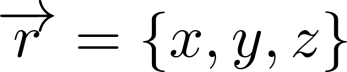 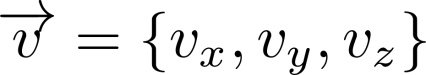 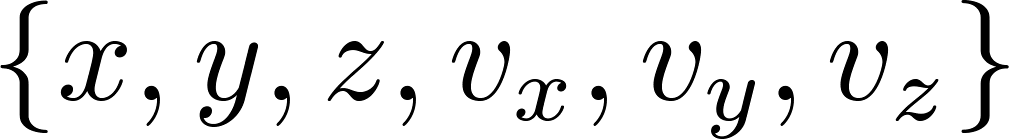 vy
vx
y
x
40
Opakovanie
Častica (hmotný bod) ako fyzikálny systém
Stav častice:
poloha                     (bod v trojrozmernom priestore)
rýchlosť                                    (vektor v abstraktnom priestore rýchlostí)

Stav častice (hmotného bodu) viem zaznamenať pomocou šestice čísel                                                                                   

je to bod v abstraktom priestore stavov a 
týka sa jedného časového okamihu
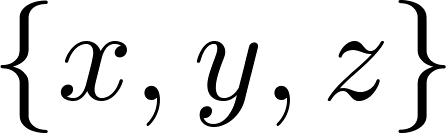 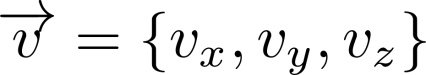 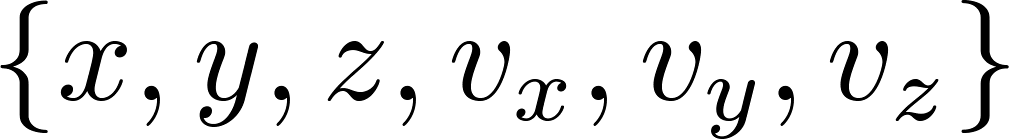 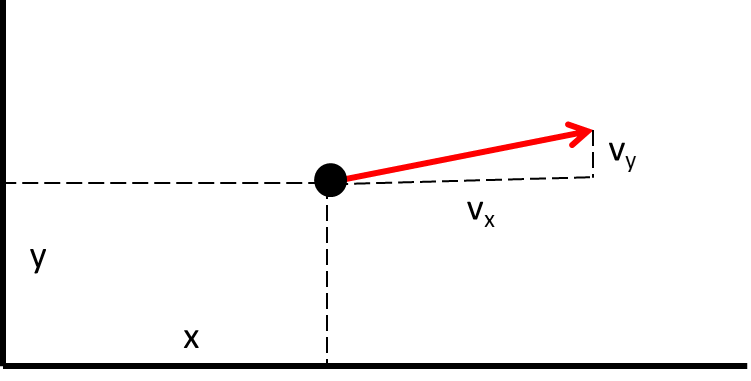 41
Nerovnomerný pohyb
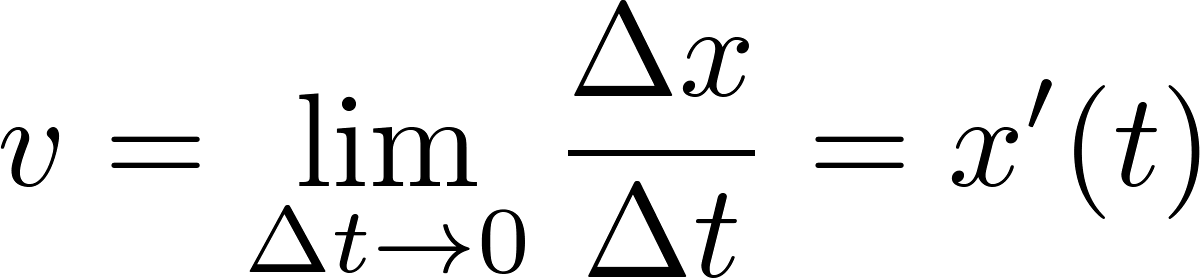 Rýchlosť je derivácia podľa času
42
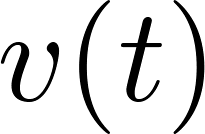 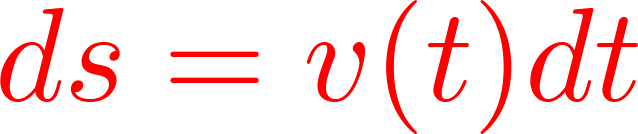 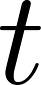 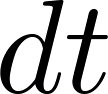 43
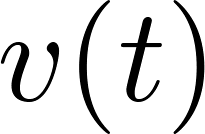 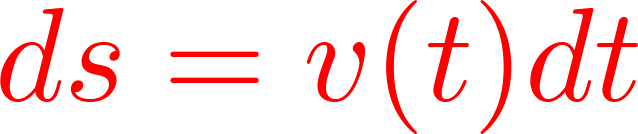 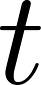 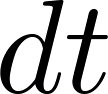 44
Stav a jeho časový vývoj
Poznanie našej (západnej) civilizácie:

okamih (stav systému) možno zaznamenať a na základe záznamu ho zrekonštruovať
časový vývoj systému je časová postupnosť stavov (okamihov)
časový vývoj systému je možné predpovedať, vychádzajúc zo znalosti počiatočného stavu. 
Technológiou predpovede budúcnosti sú matematické pohybové rovnice. Časový vývoj hľadáme ako riešenie pohybových rovníc, ktoré spĺňa počiatočnú podmienku (stav na začiatku je známy počiatočný stav)
Prezradíme odpoveď pre časticu:
Pohybová rovnica: Newton
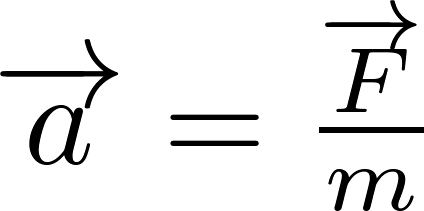 45
[Speaker Notes: audio:1_3]
Najprv F=0
Zákon zotrvačnosti: Teleso zotrváva v kľude alebo rovnomernom priamočiarom pohybe ak naň nepôsobia sily

Spoločné vyjadrenie:
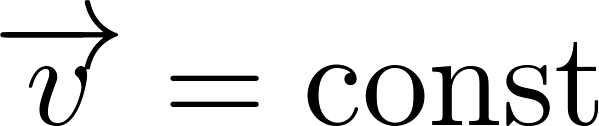 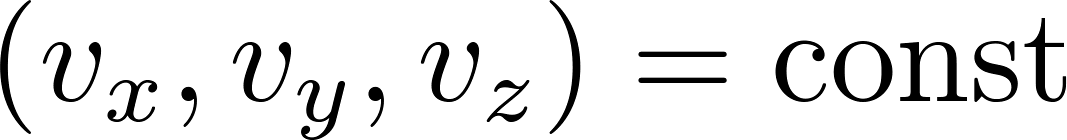 x
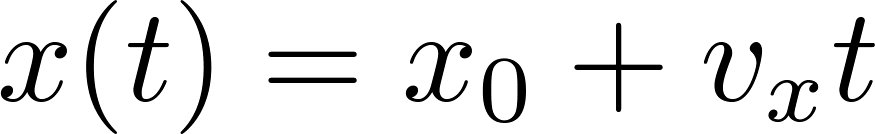 x0
t
46
Najprv F=0
Zákon zotrvačnosti: Teleso zotrváva v kľude alebo rovnomernom priamočiarom pohybe voči inerciálnej sústave ak naň nepôsobia sily

Spoločné vyjadrenie:
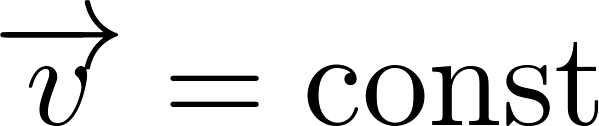 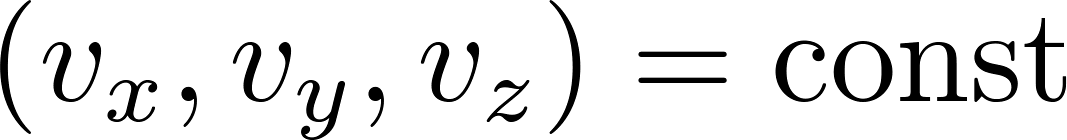 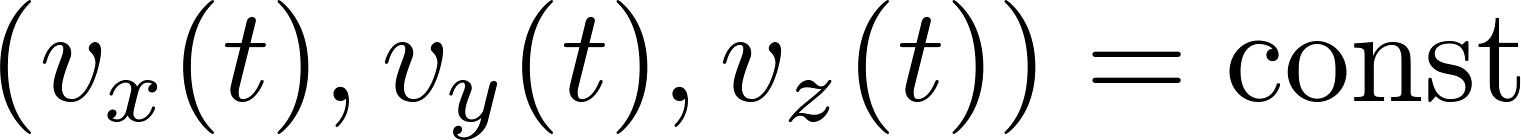 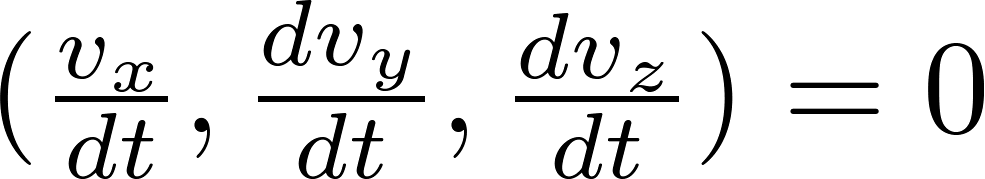 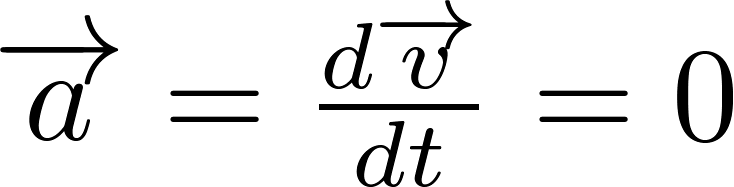 zrýchlenie: 
rýchlosť s akou sa mení rýchlosť
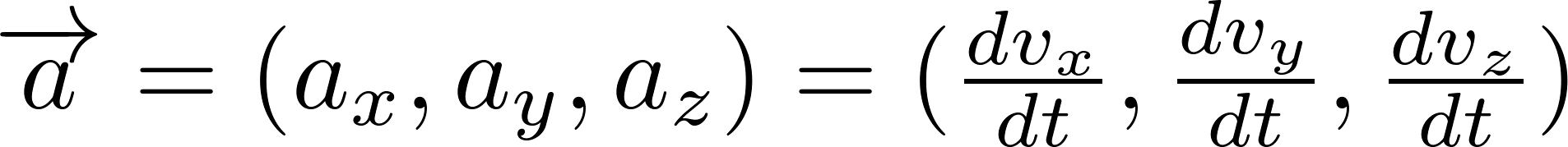 47
Čo keď je nenulová sila


Vyšetrime jednorozmerný pohyb, hmotný bod sa kĺže po osi x, 

ak je (by bol) v mieste x, 
pôsobí (pôsobila by) naň sila Fx(x)
funkcia Fx(x) je známa (máme nejakú teóriu)
48
Čo keď je nenulová sila


Vyšetrime jednorozmerný pohyb, hmotný bod sa kĺže po osi x, 

ak je (by bol) v mieste x, 
pôsobí (pôsobila by) naň sila Fx(x)
funkcia Fx(x) je známa (máme nejakú teóriu)
Príklad
Q>0
q<0
Fx(x)
x
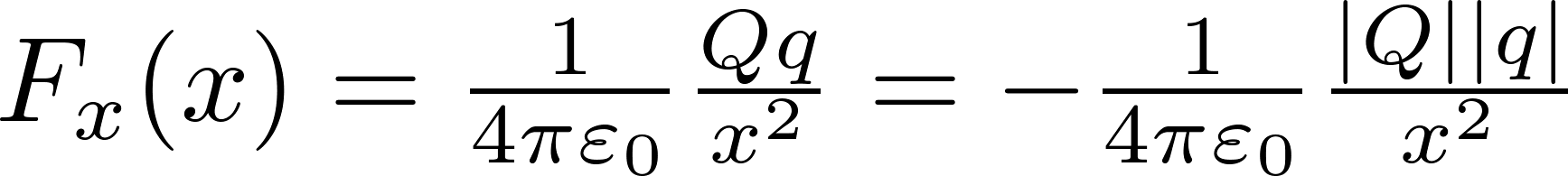 49
Ako mi znalosť funkcie Fx(x) umožňuje predpovedať budúcnosť
Poznám počiatočný stav v čase t=0
Poznám hodnotu
Teda podľa Newtona poznám zrýchlenie v čase 0

   

Zo známej rýchlosti viem vypočítať polohu za krátky okamih


Zo známeho zrýchlenia viem vypočítať rýchlosť za krátky okamih


V novej polohe viem vypočítať aké bude zrýchlenie v čase 
Viem teda stav v budúcom čase dt a pokračujem rovnako do ešte budúcejšieho času
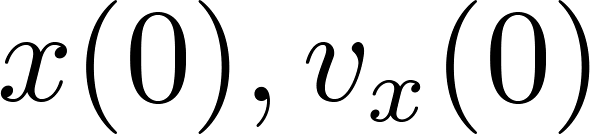 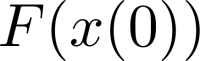 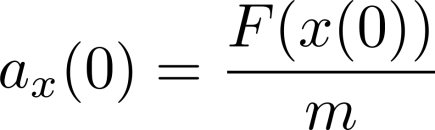 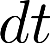 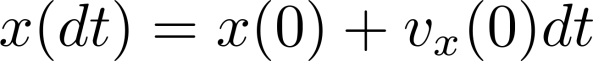 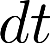 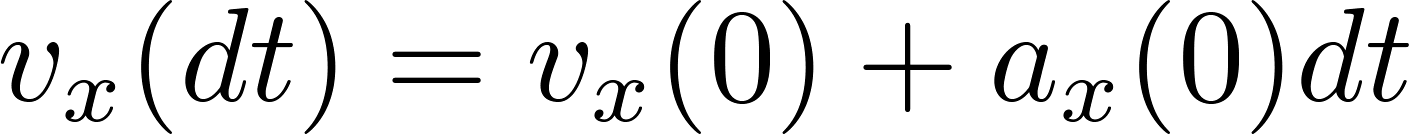 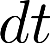 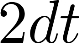 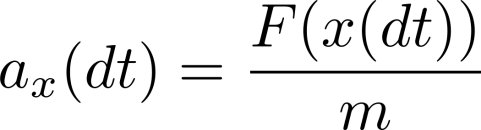 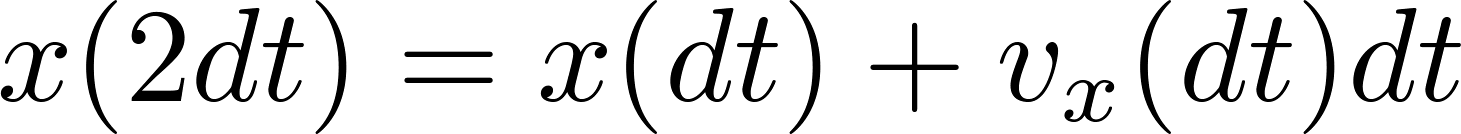 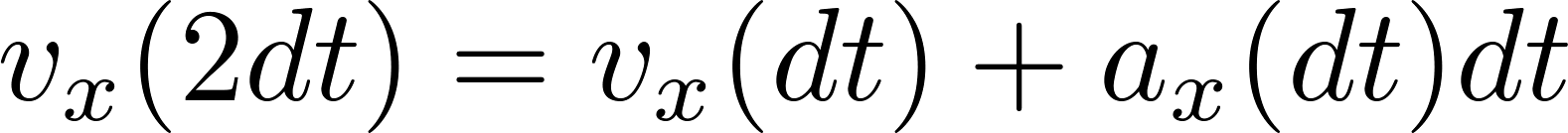 50
Reťazenie predpovedí budúcnosti
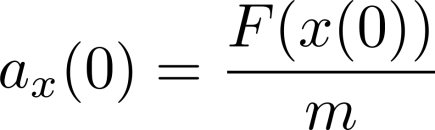 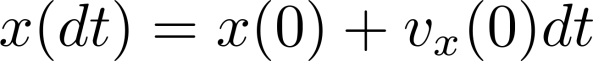 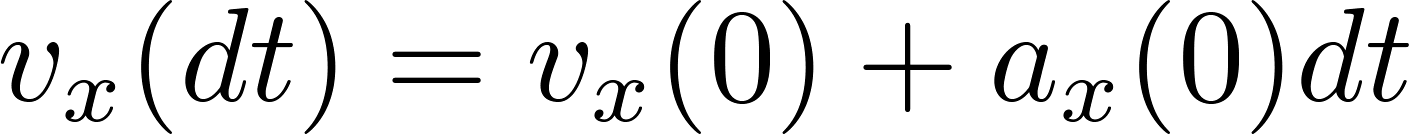 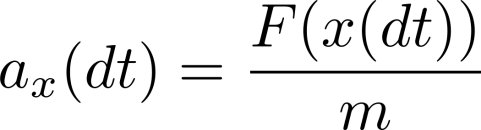 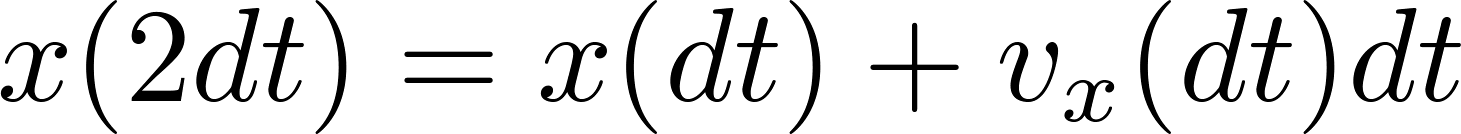 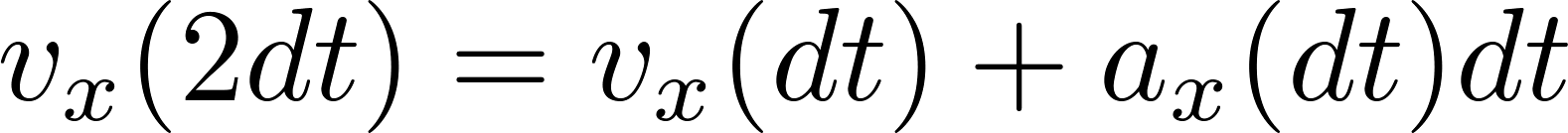 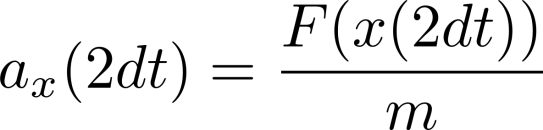 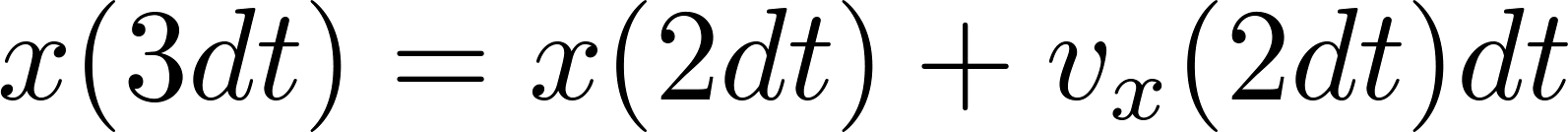 51
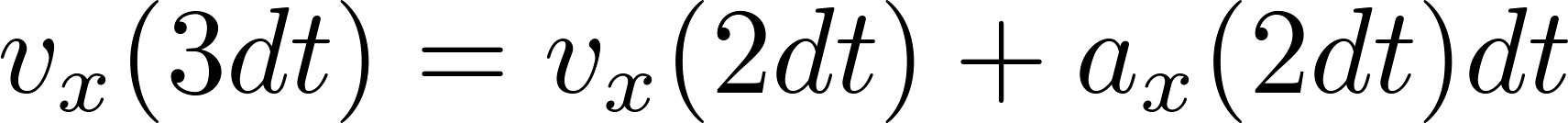 Dobre, takže vieme pomocou počítača predpovedať po malých krokoch budúcnosť. Pri kondenzátore sme mali ale dve techniky
technika malých počítačových krokov
technika riešenia diferenciálnej rovnice
Takže otázka: funguje aj tu nejaká diferenciálna rovnica, ktorú vlastne riešime pomocou počítača technikou malých krokov? Pri kondenzátore to bolo takto:
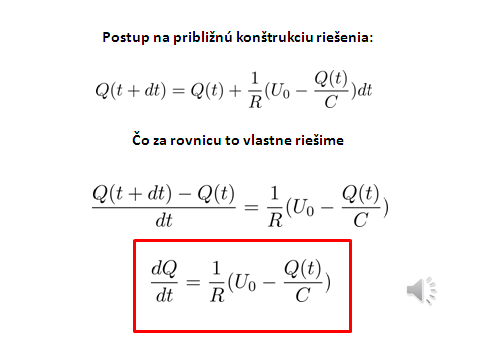 52
Naše "posúvacie" rovnice boli
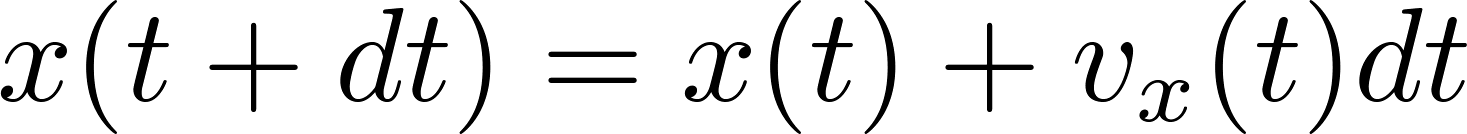 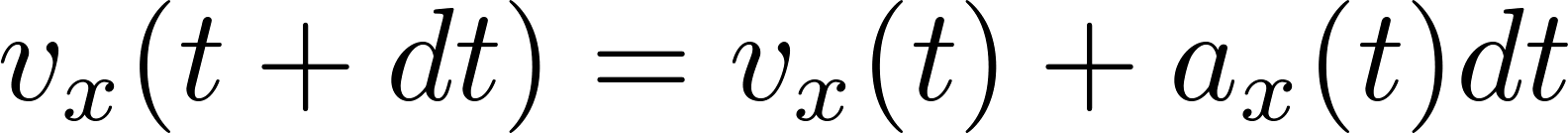 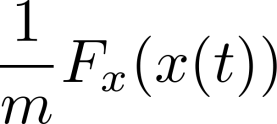 Takže posúvacie rovnice budú
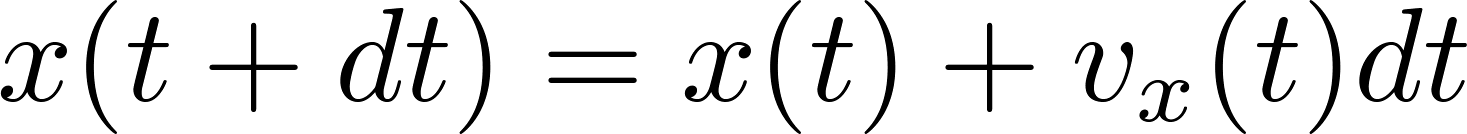 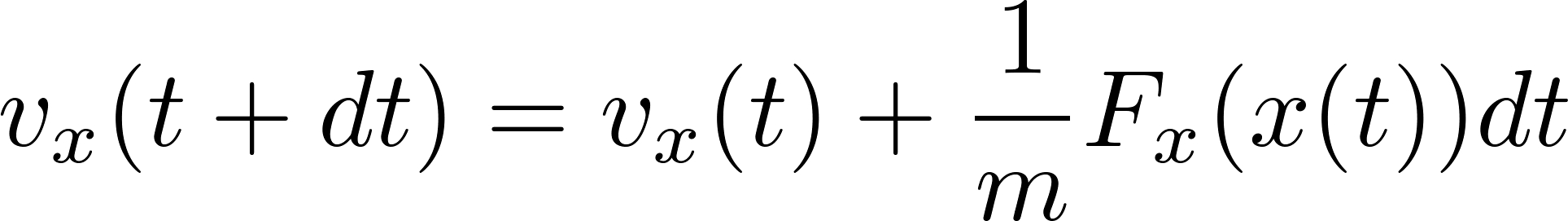 Chceme dostať diferenciálne rovnice, takže to prepíšeme tak, aby naľavo boli derivácie:
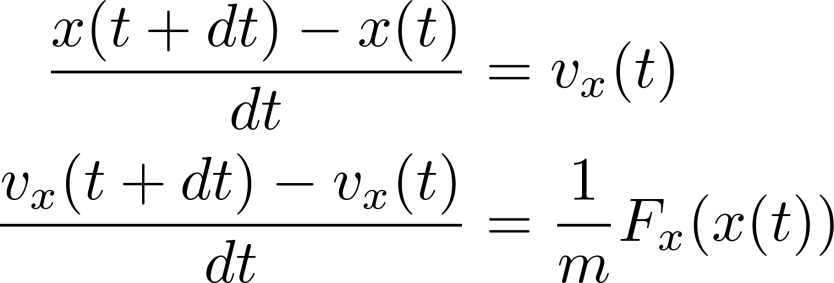 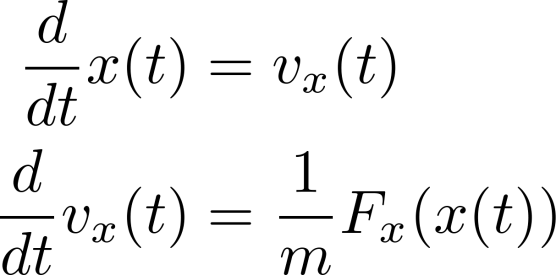 53
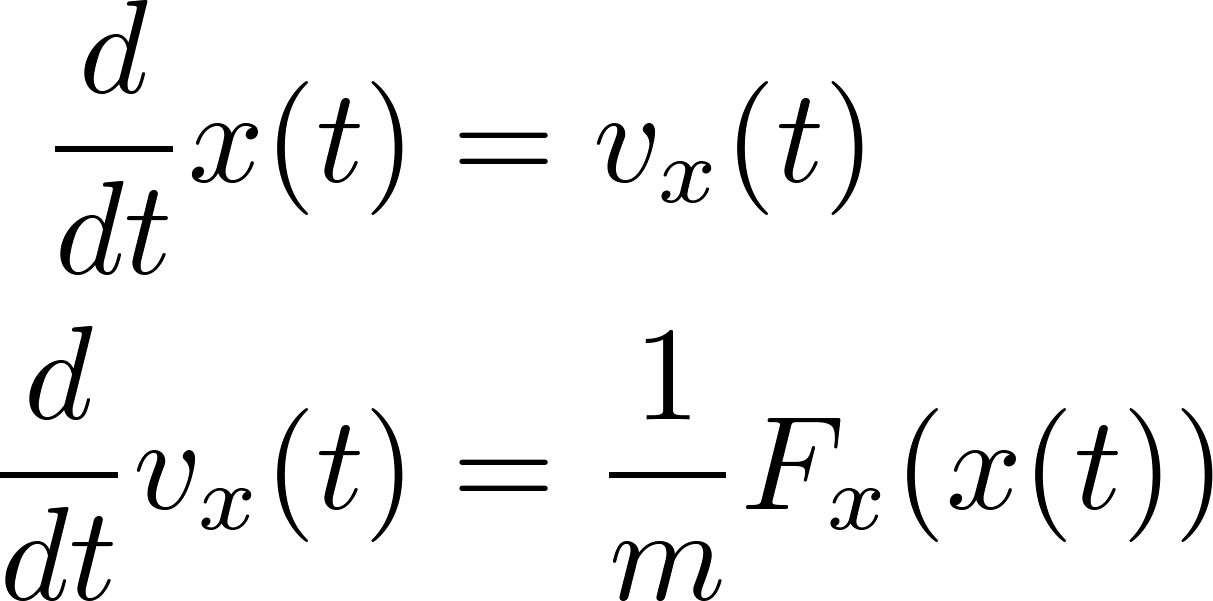 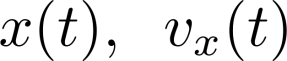 54